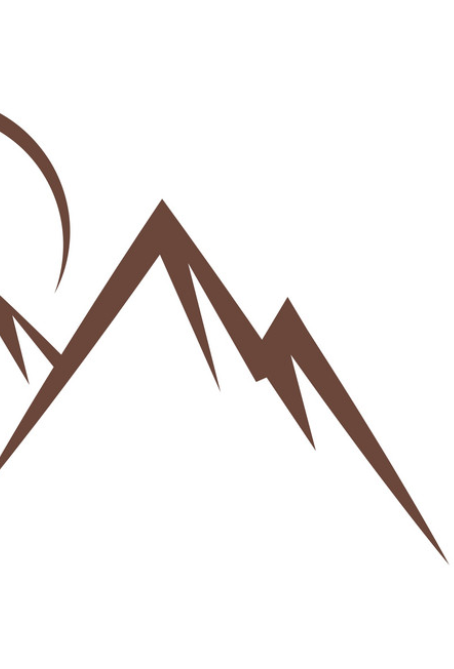 IPROMO 2019
SUSTAINABLE LANDSCAPE MANAGEMENT
GROUP #2
Maher MELAOUHIA - TUNISIA
Malika CHKIRNI - MOROCCO
Rusudan-TATA Chochua - GEORGIA
WU Xuemei - CHINA
GILBERT MUVUNANKIKO - RWANDA
ALEXEY KIM - KAZAKHSTAN
NICOLAS NGECE - KENYA
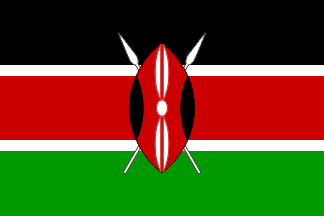 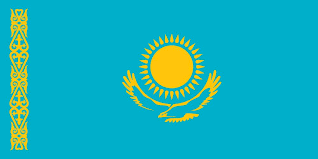 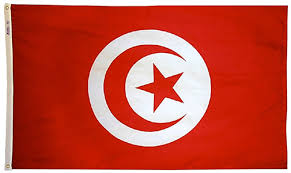 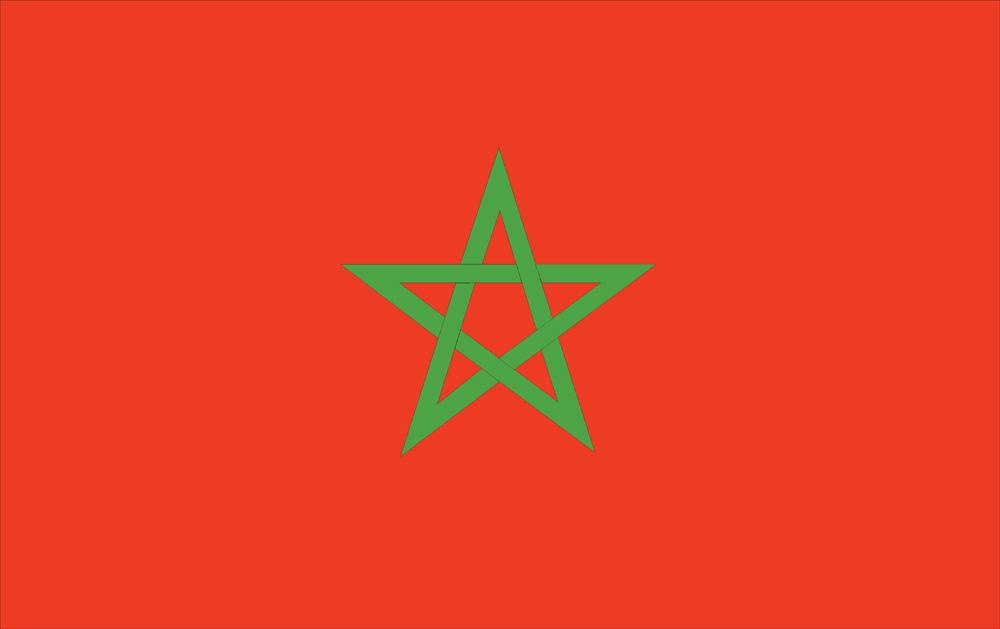 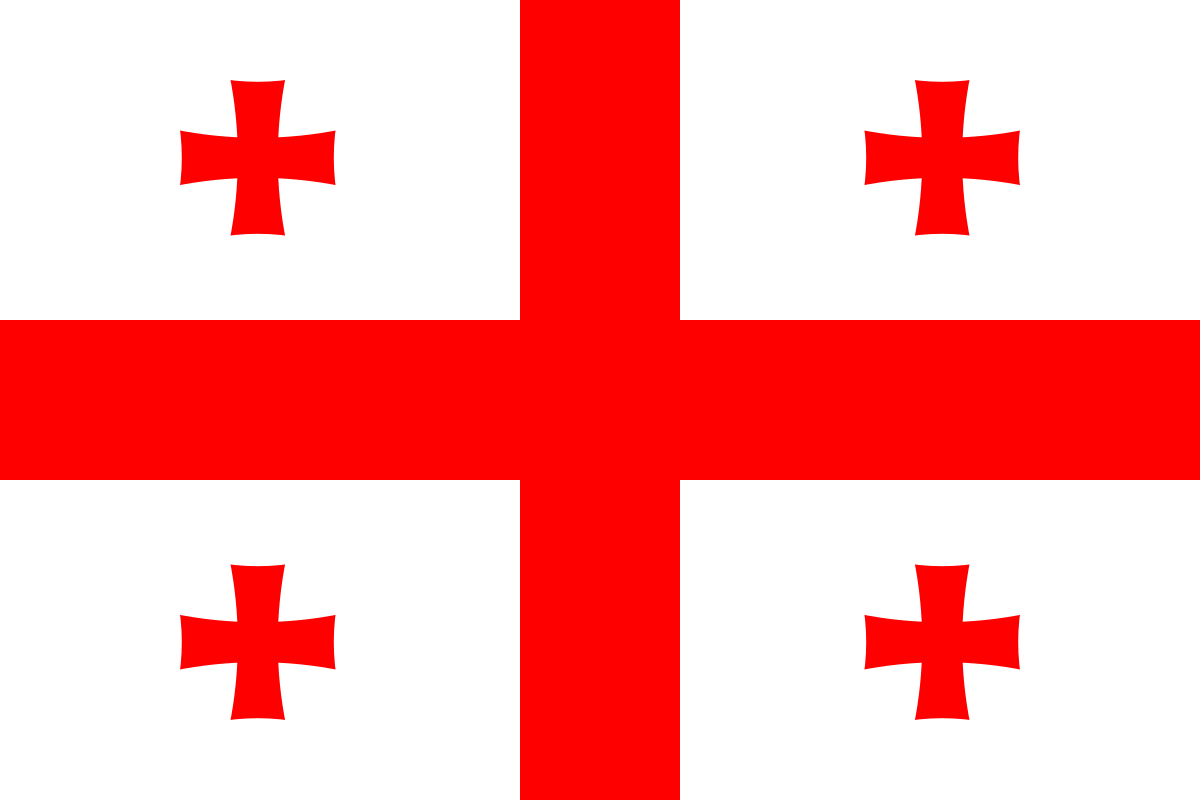 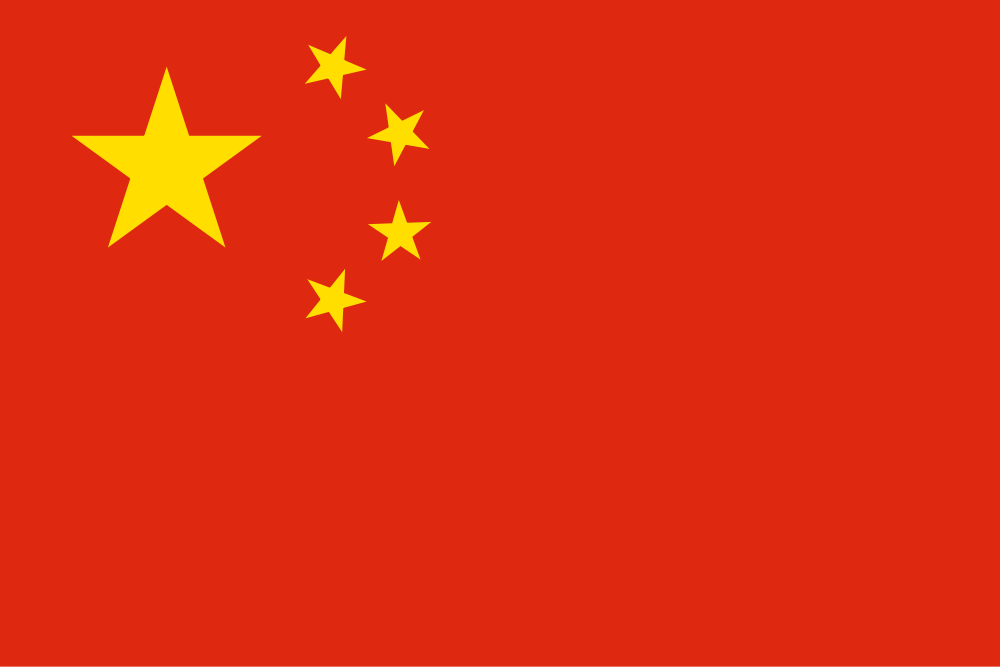 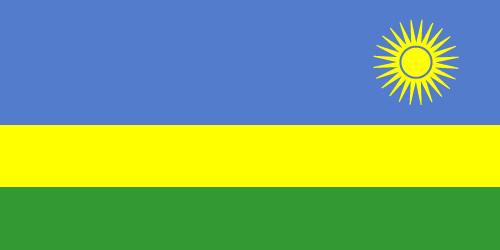 Outline:
Map;
Community based participatory approach;
Challenges;
Main Objectives;
Goal & Long-term vision;
Specific Objectives & Measures;
Future Management Plan.
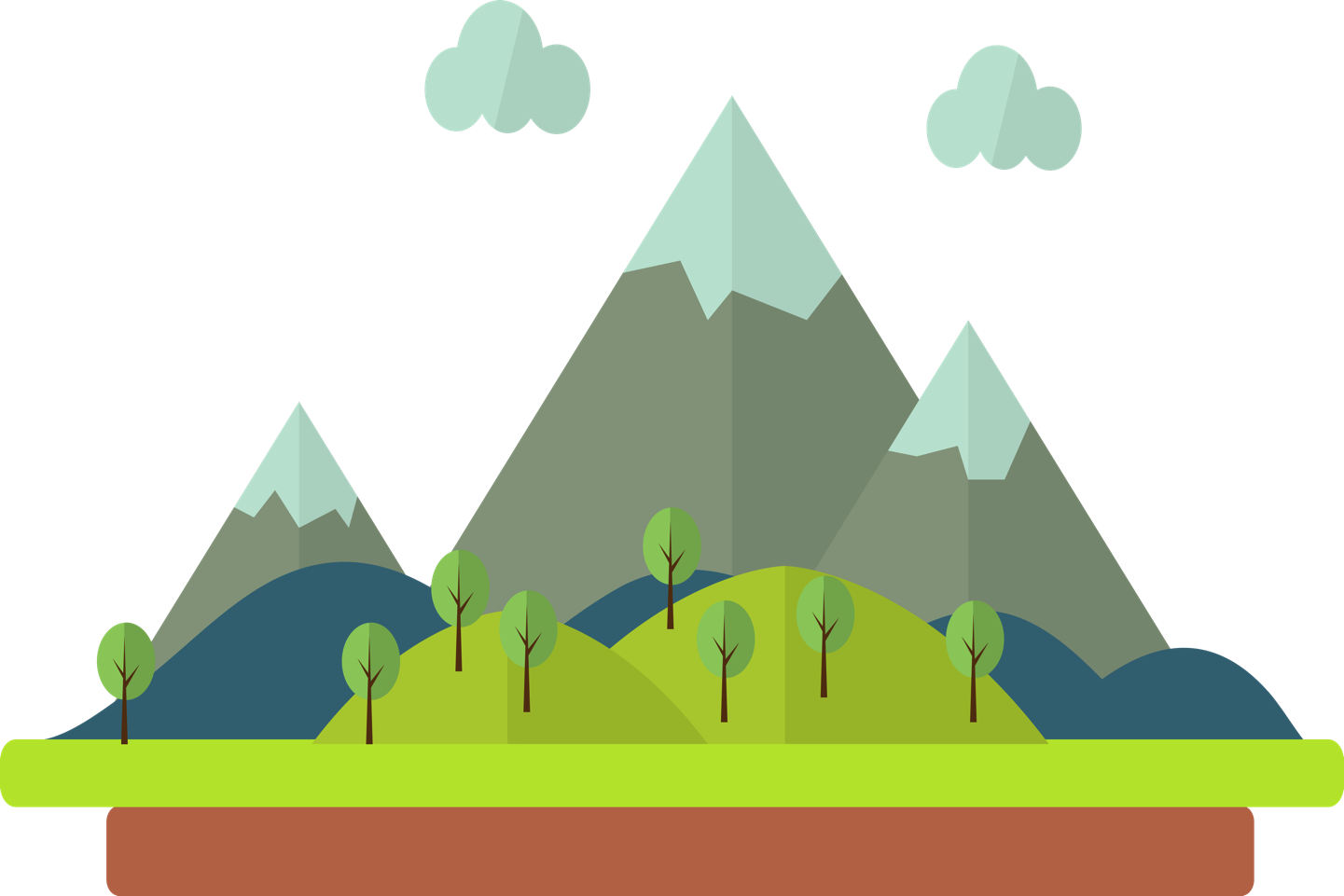 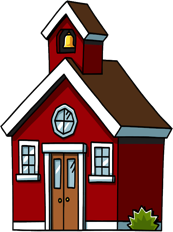 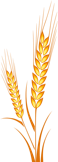 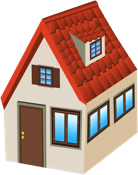 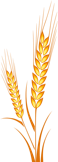 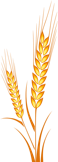 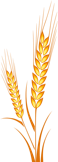 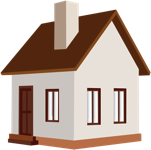 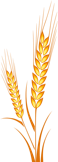 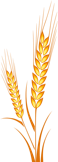 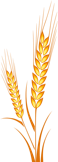 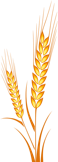 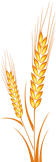 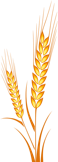 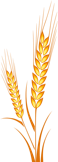 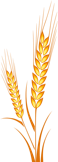 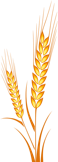 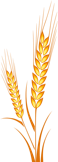 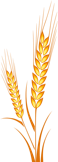 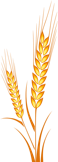 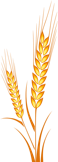 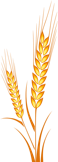 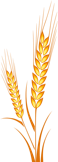 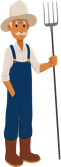 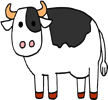 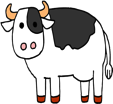 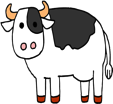 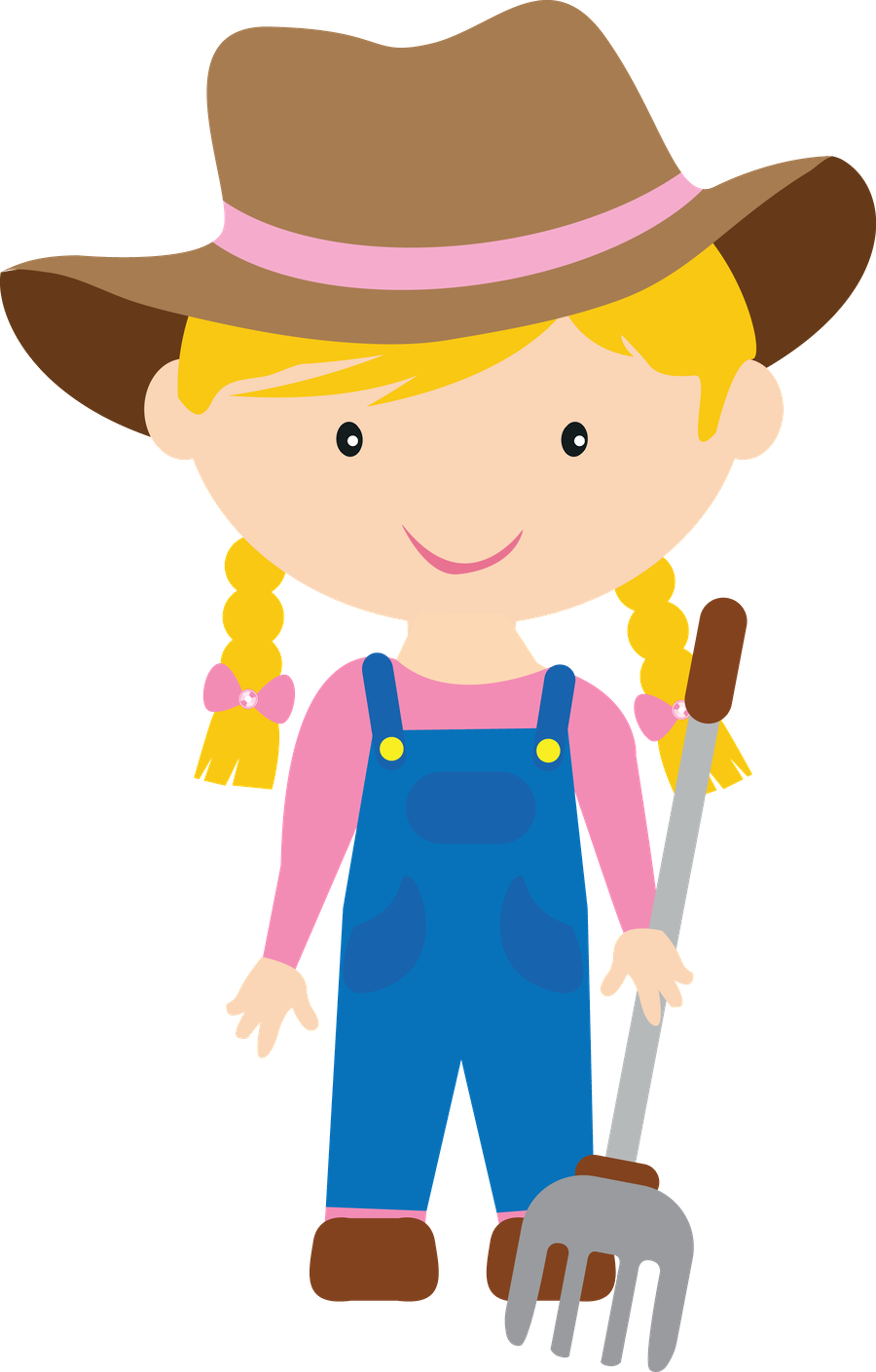 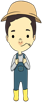 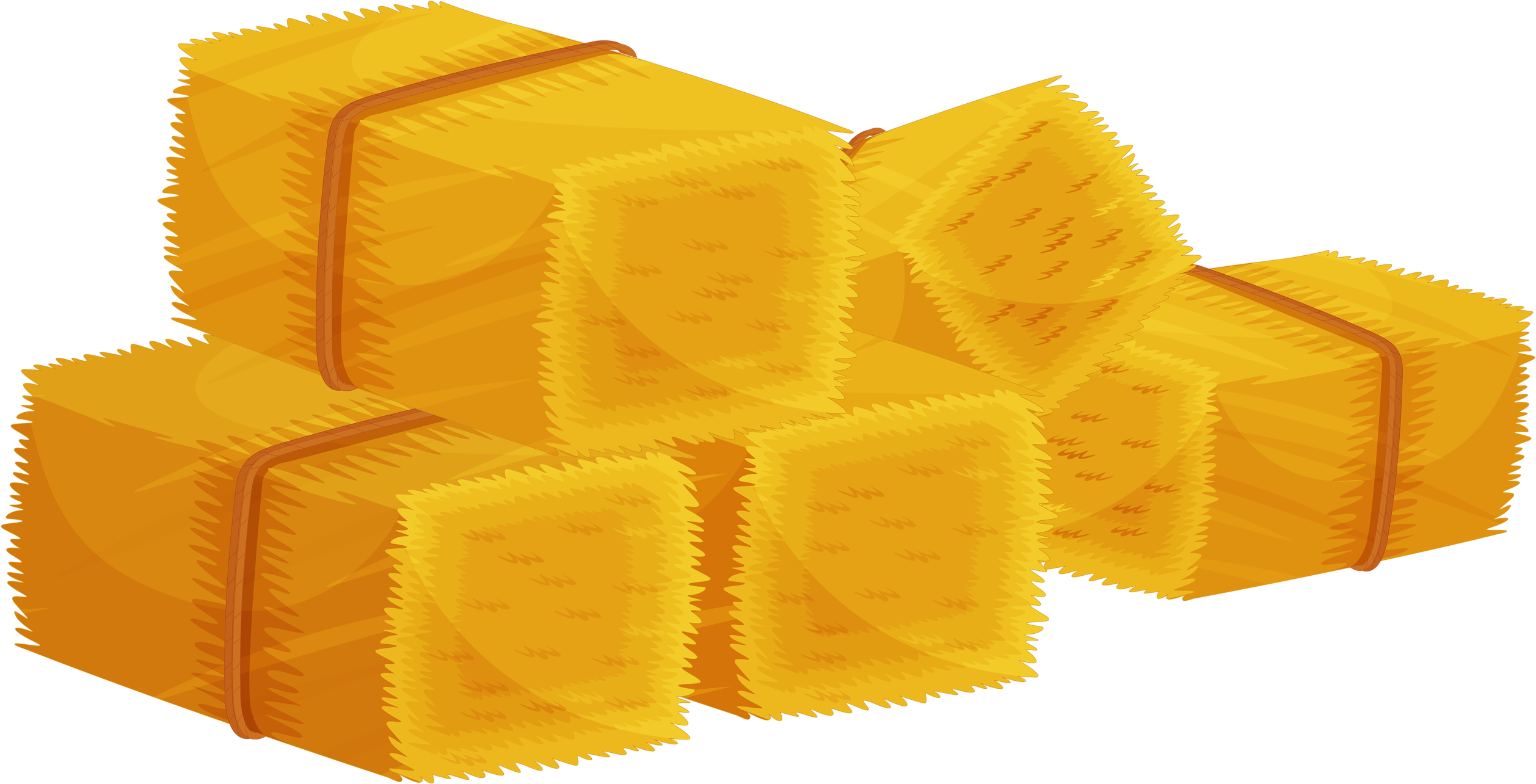 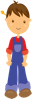 IPROMO Valley
COMMUNITY BASED MANAGEMENT USING PARTICIPATORY APPROACH
Identify communities willing and commitied to cooperate
Discussion with local communities
Identify problems and challenges
Identify and agree measures and actions
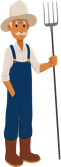 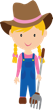 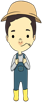 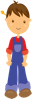 [Speaker Notes: It ensures that the intervention will have more credibility in all segments of the community.
Bringing a broader range of people to the planning process provides access to a broader range of perspectives and ideas.
It can provide an opportunity for often-disenfranchised groups to be heard.
A participatory planning process builds trust, both between your organization and the community and among the individuals involved. This trust can serve as a foundation for future community development and community action. -> it is more sustainable
https://ctb.ku.edu/en/table-of-contents/analyze/where-to-start/participatory-approaches/main]
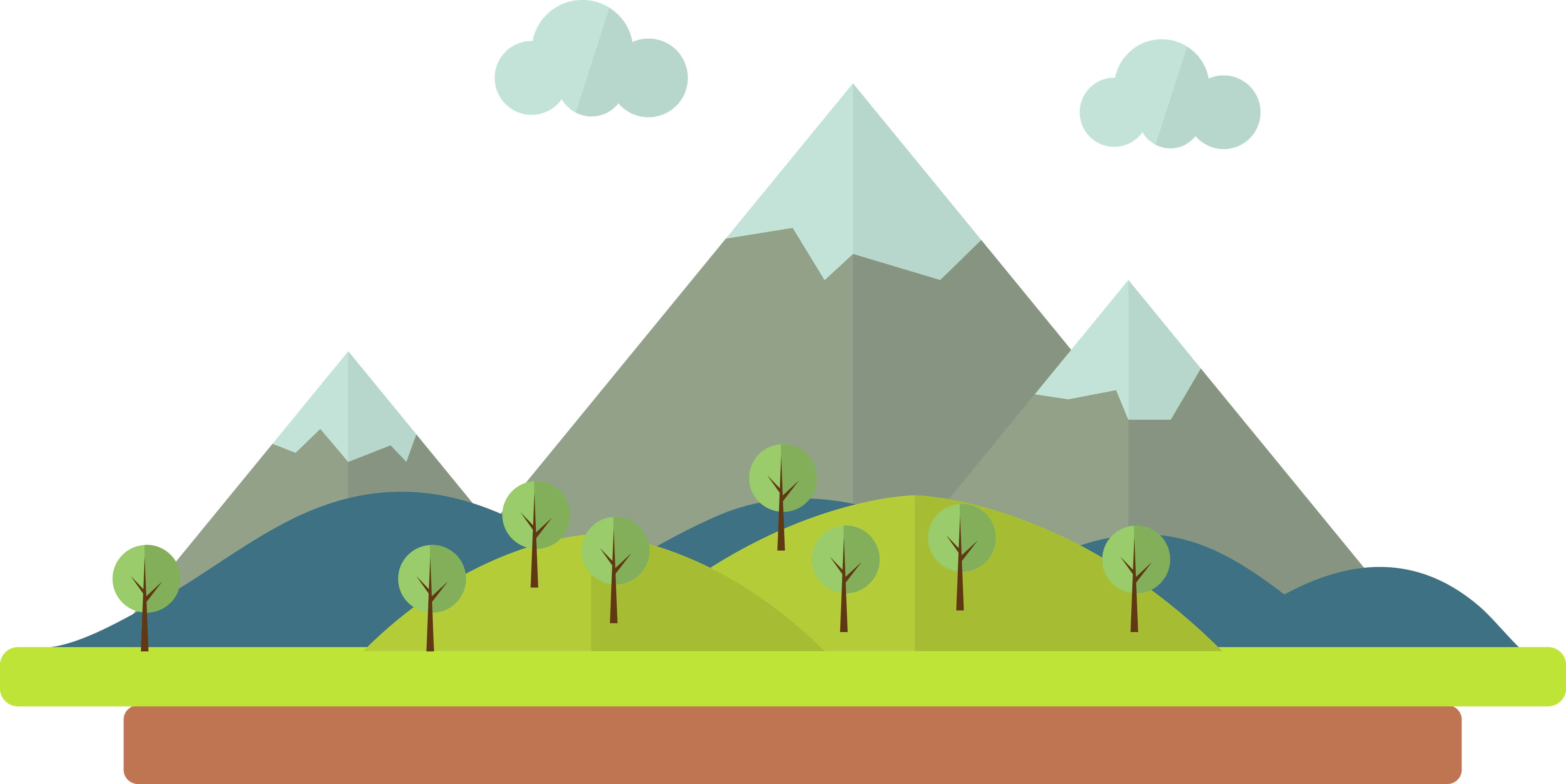 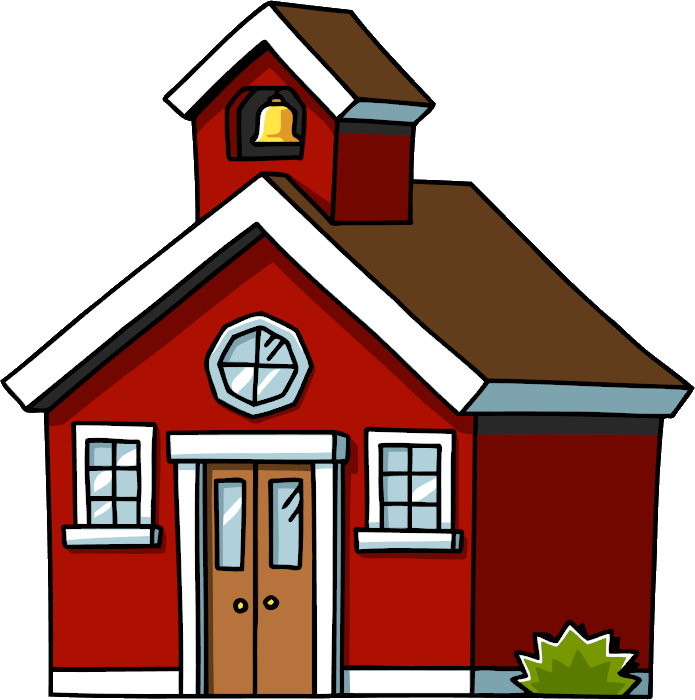 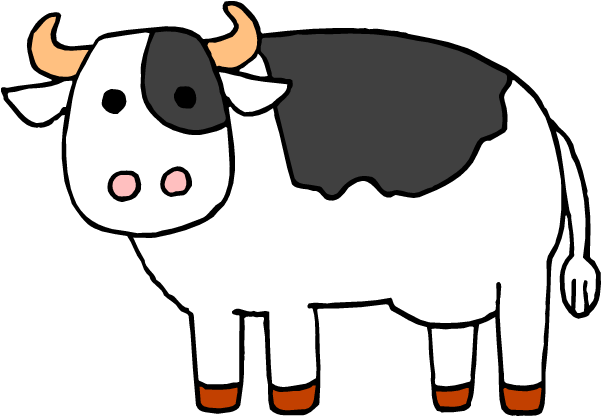 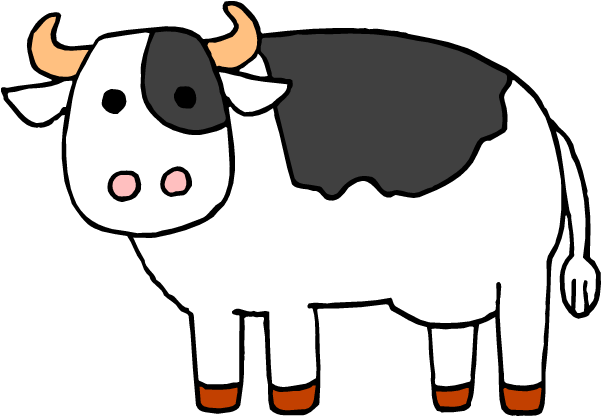 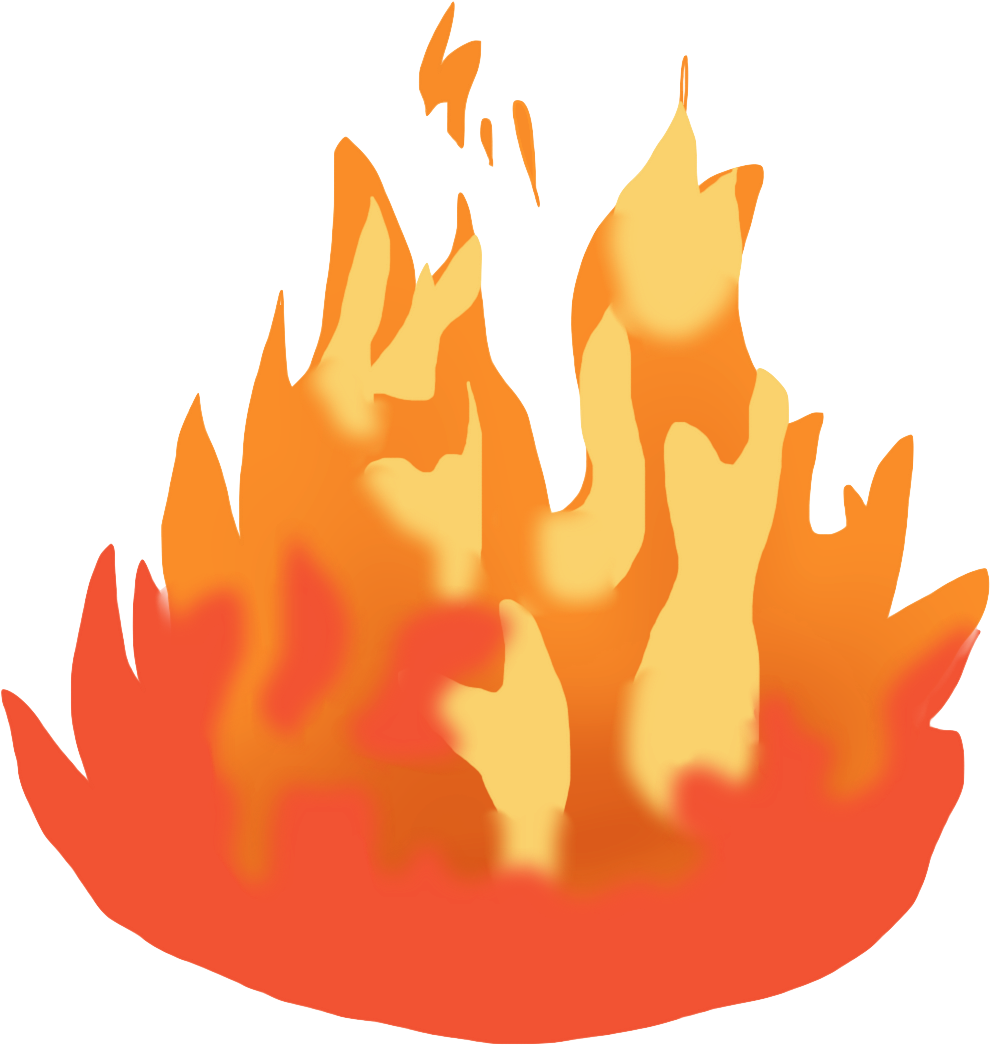 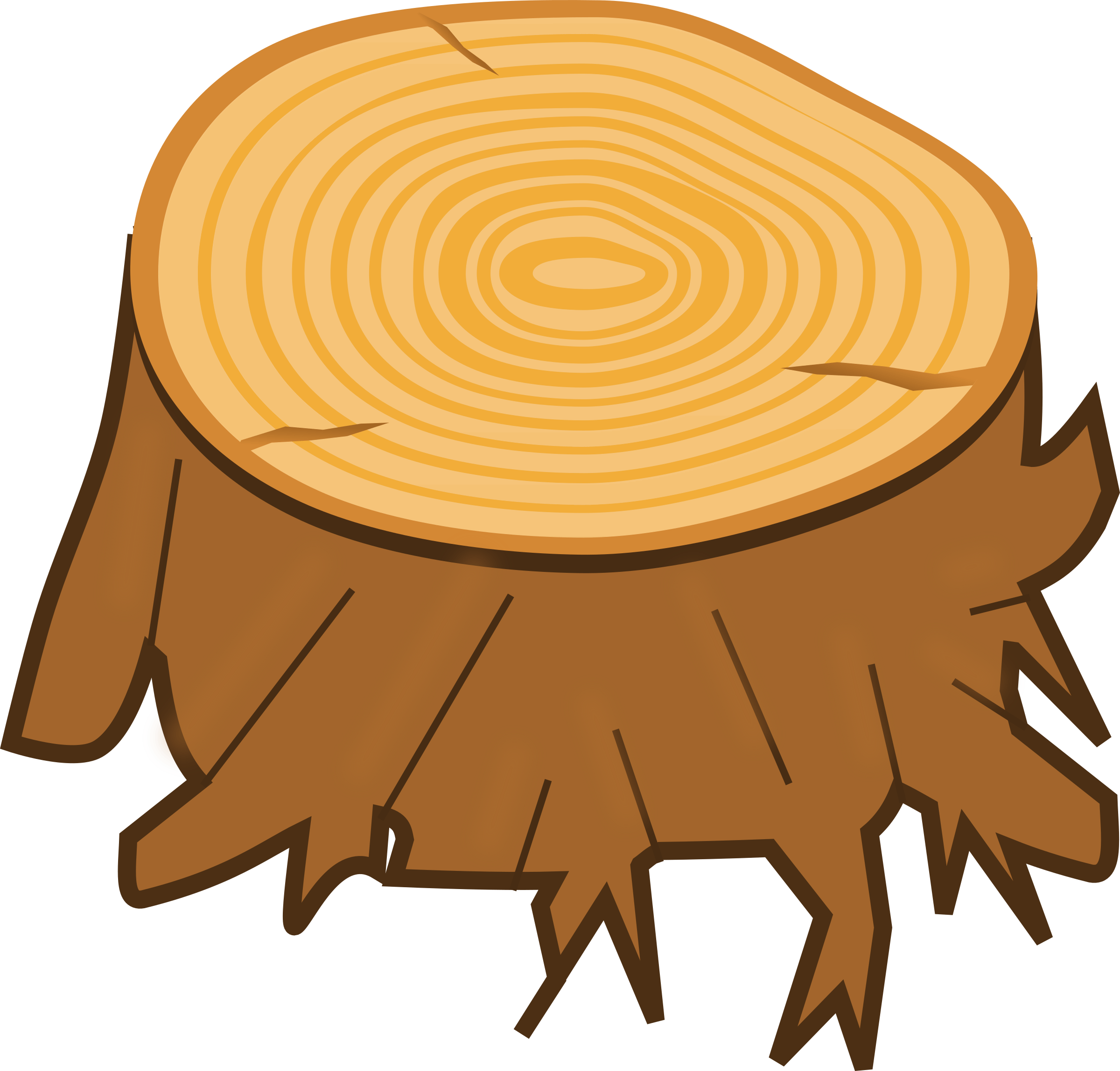 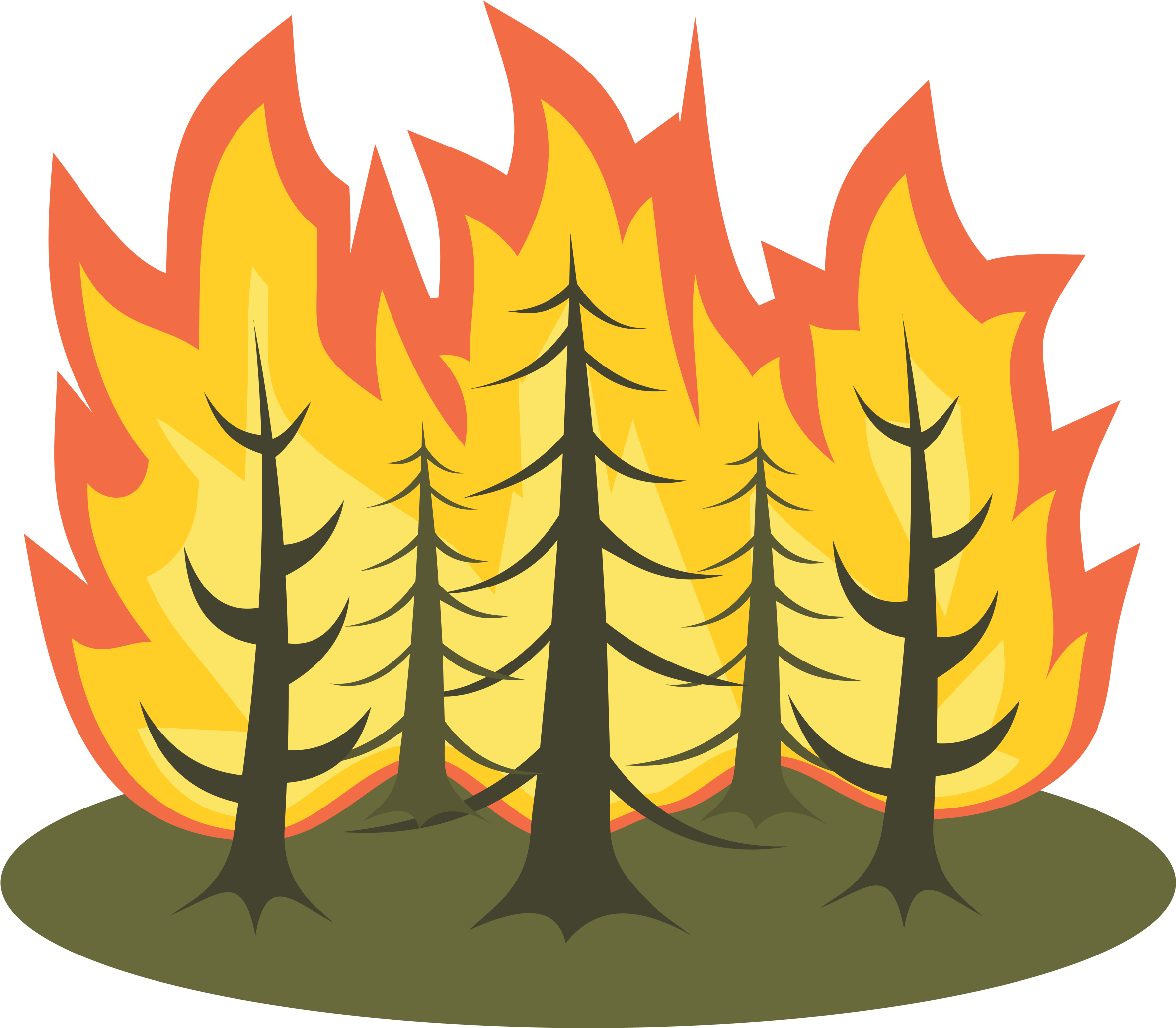 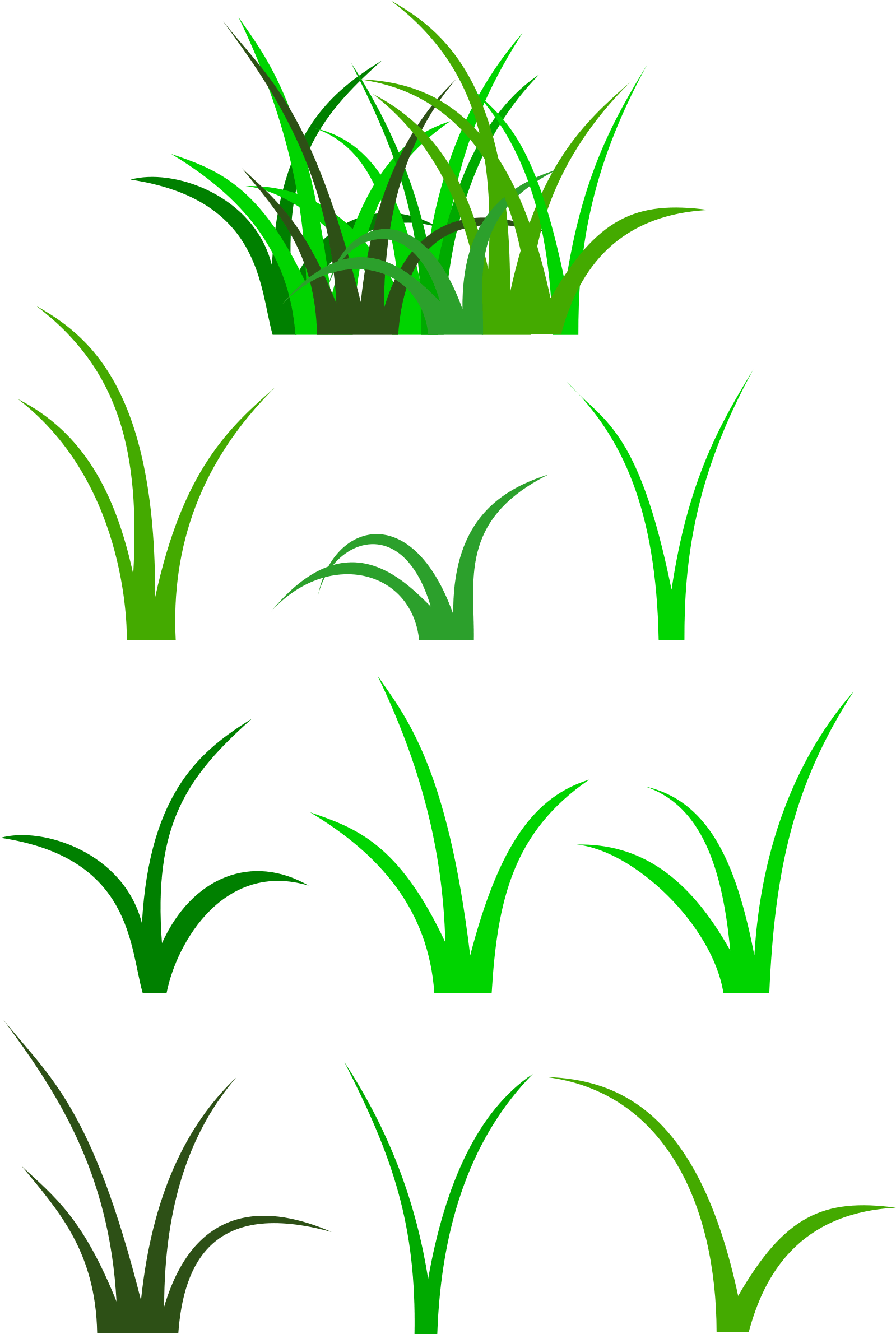 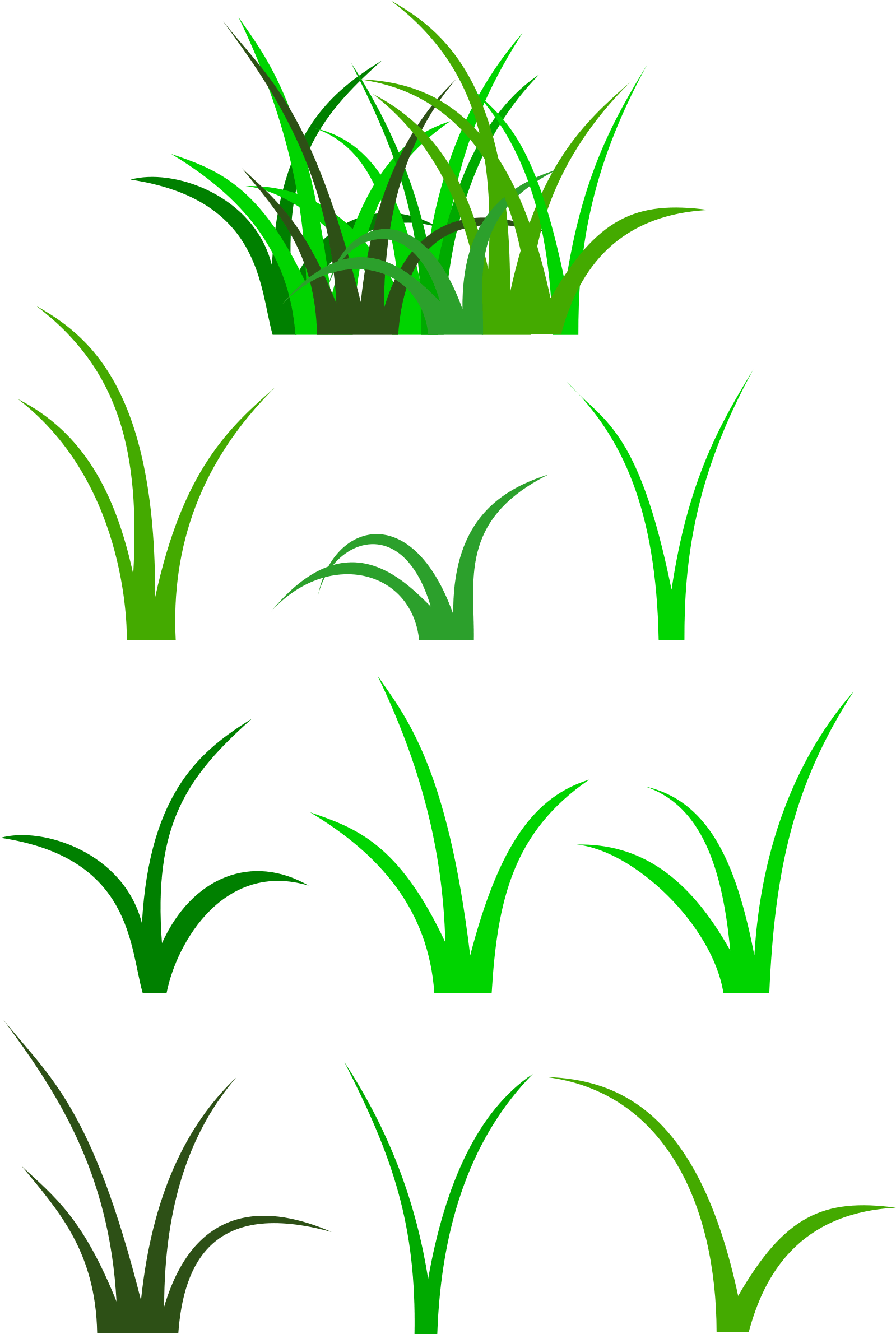 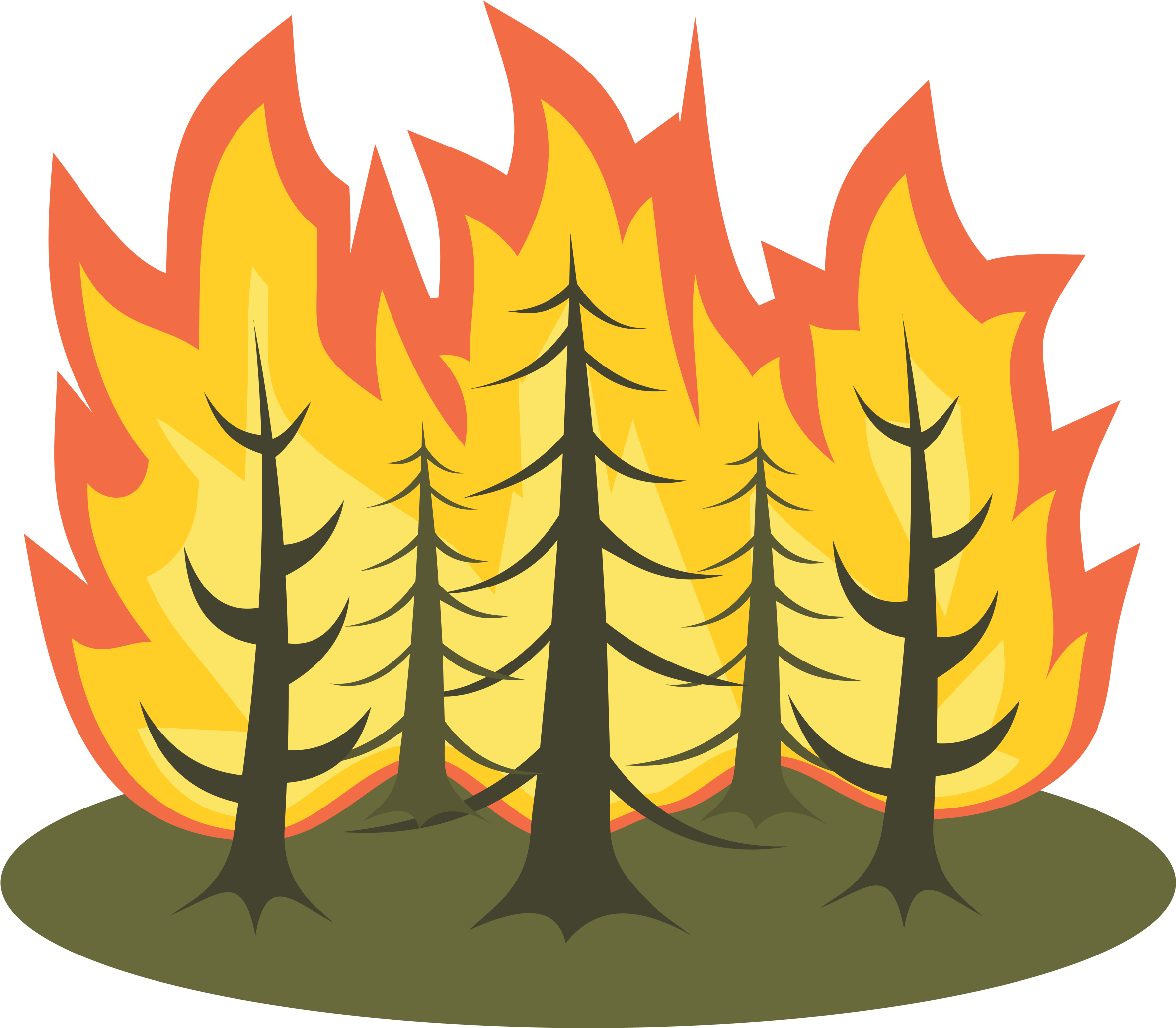 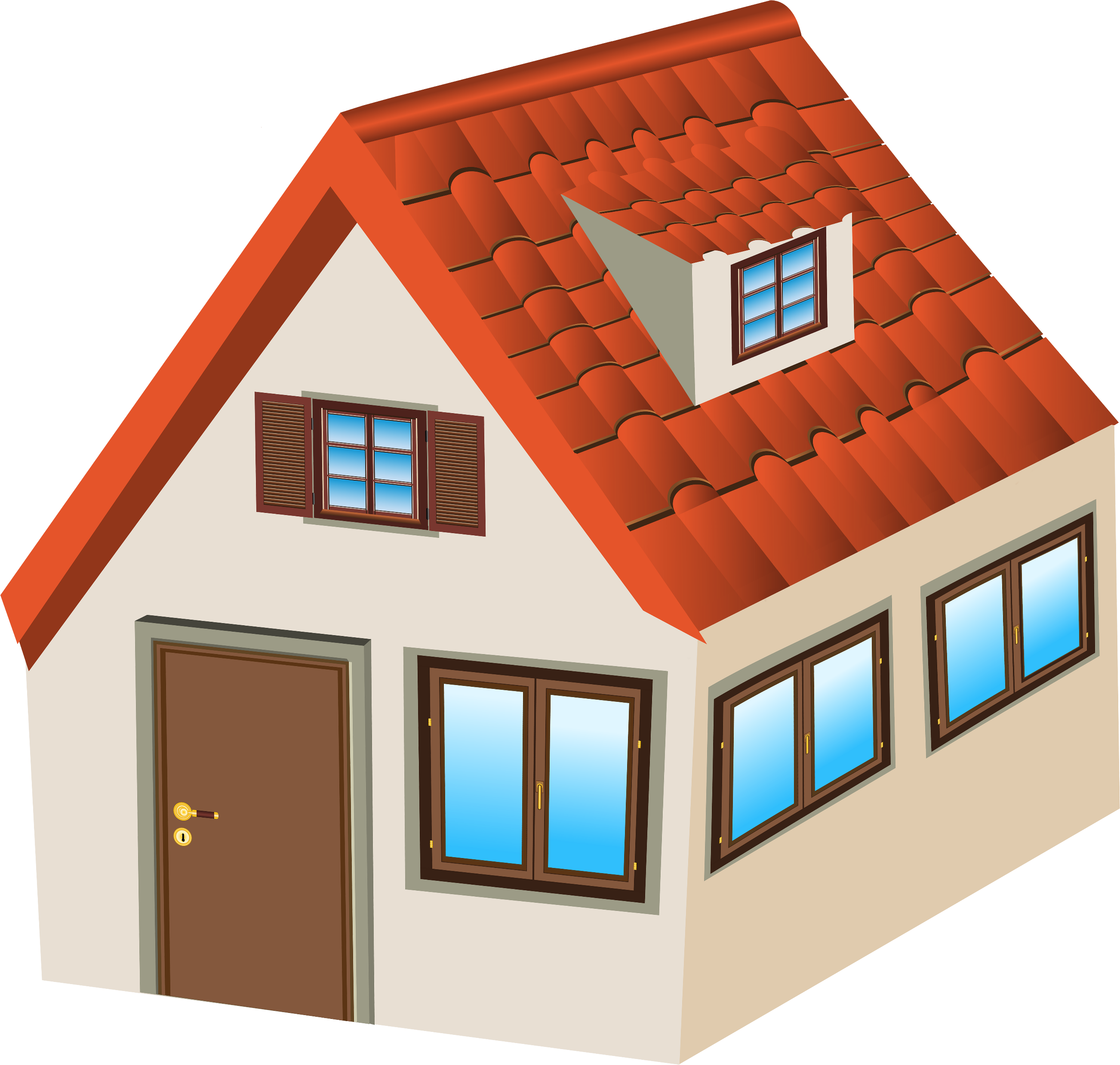 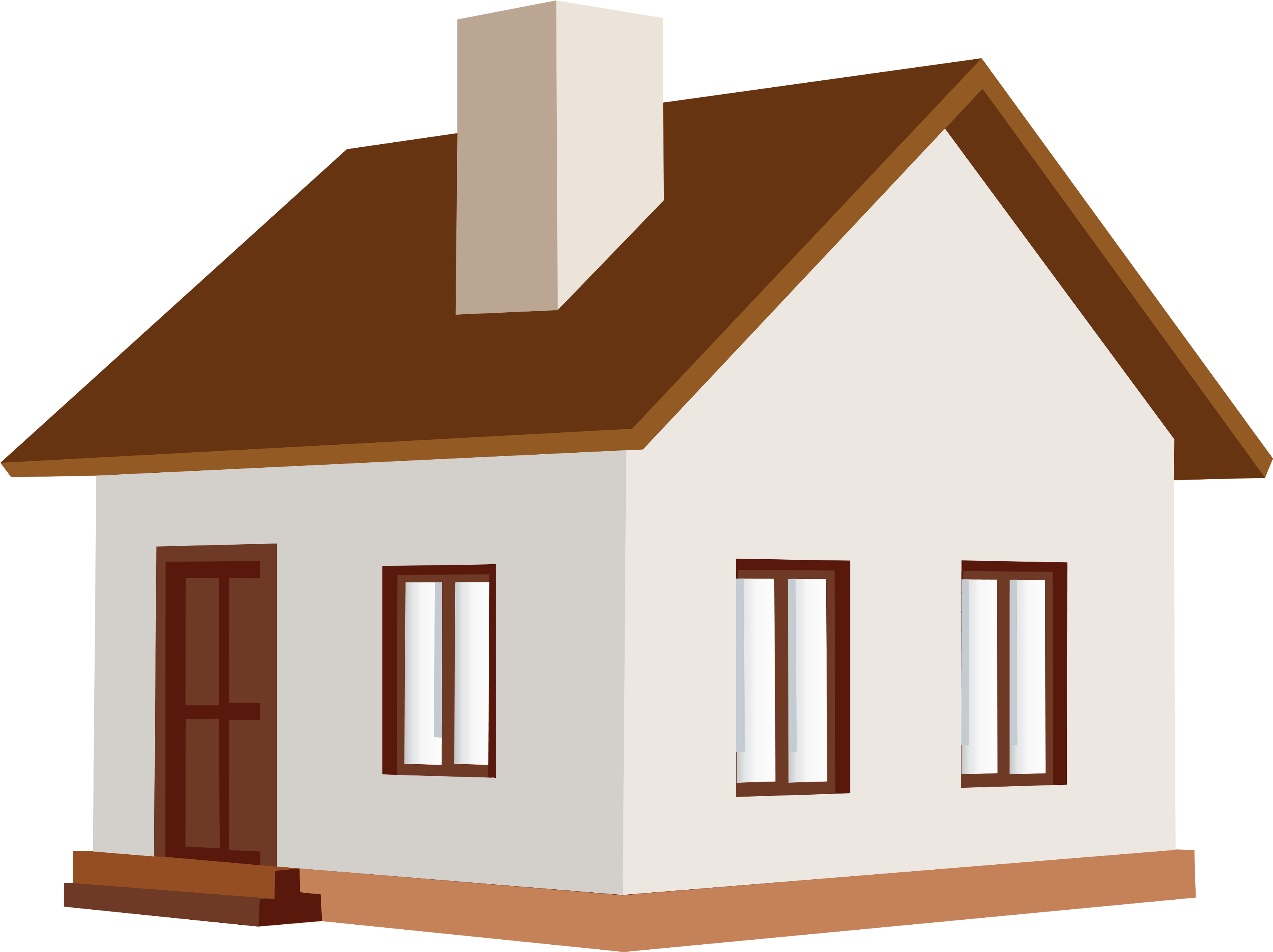 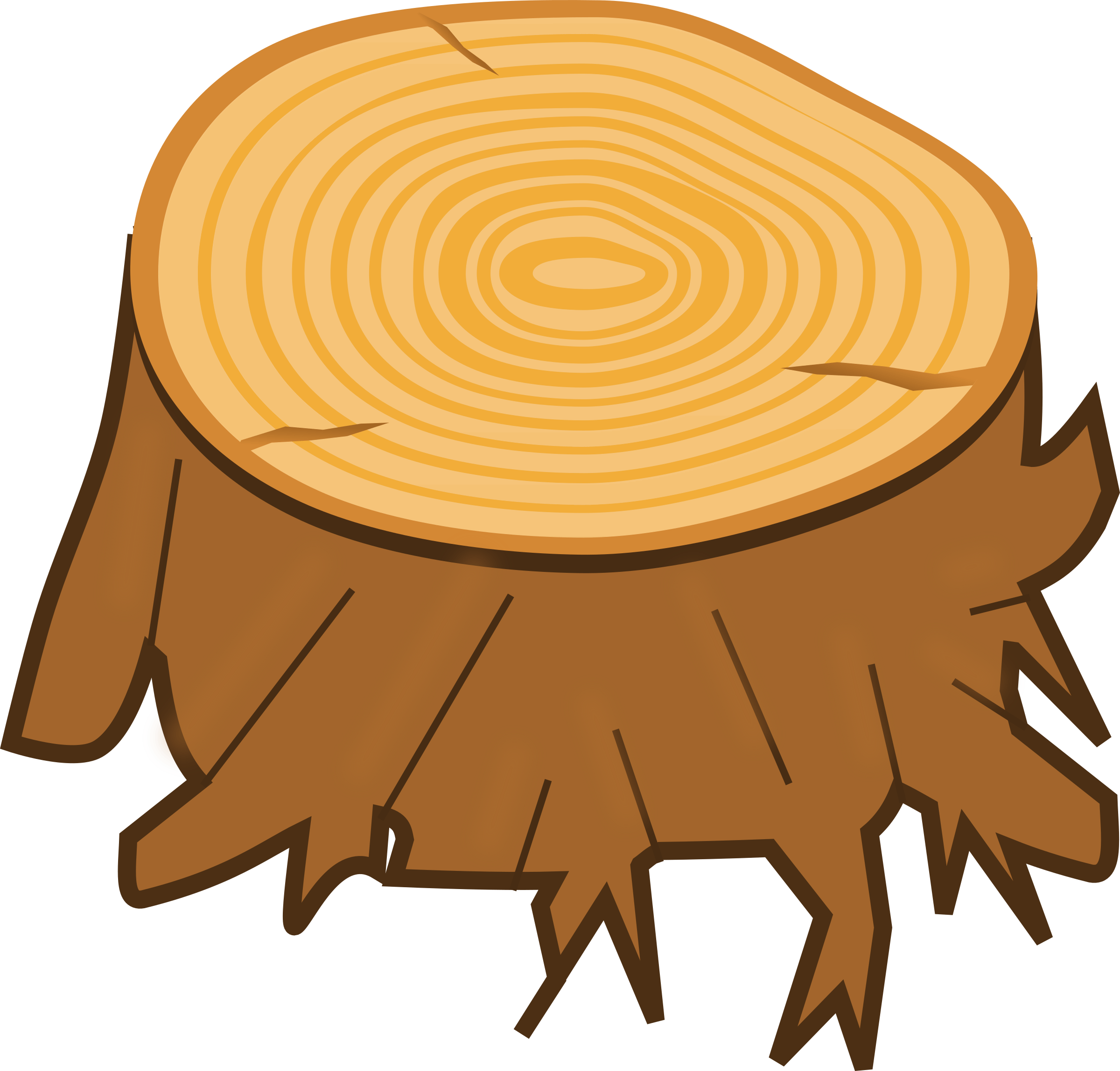 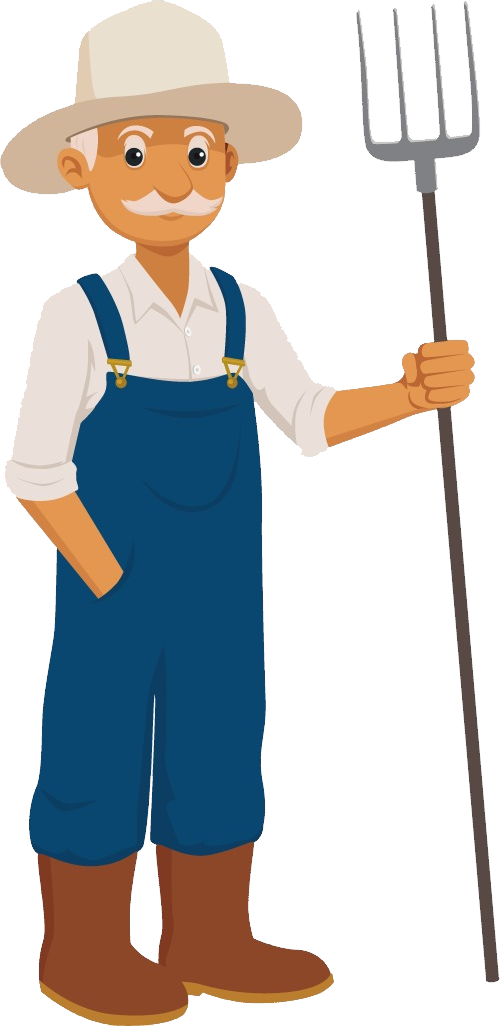 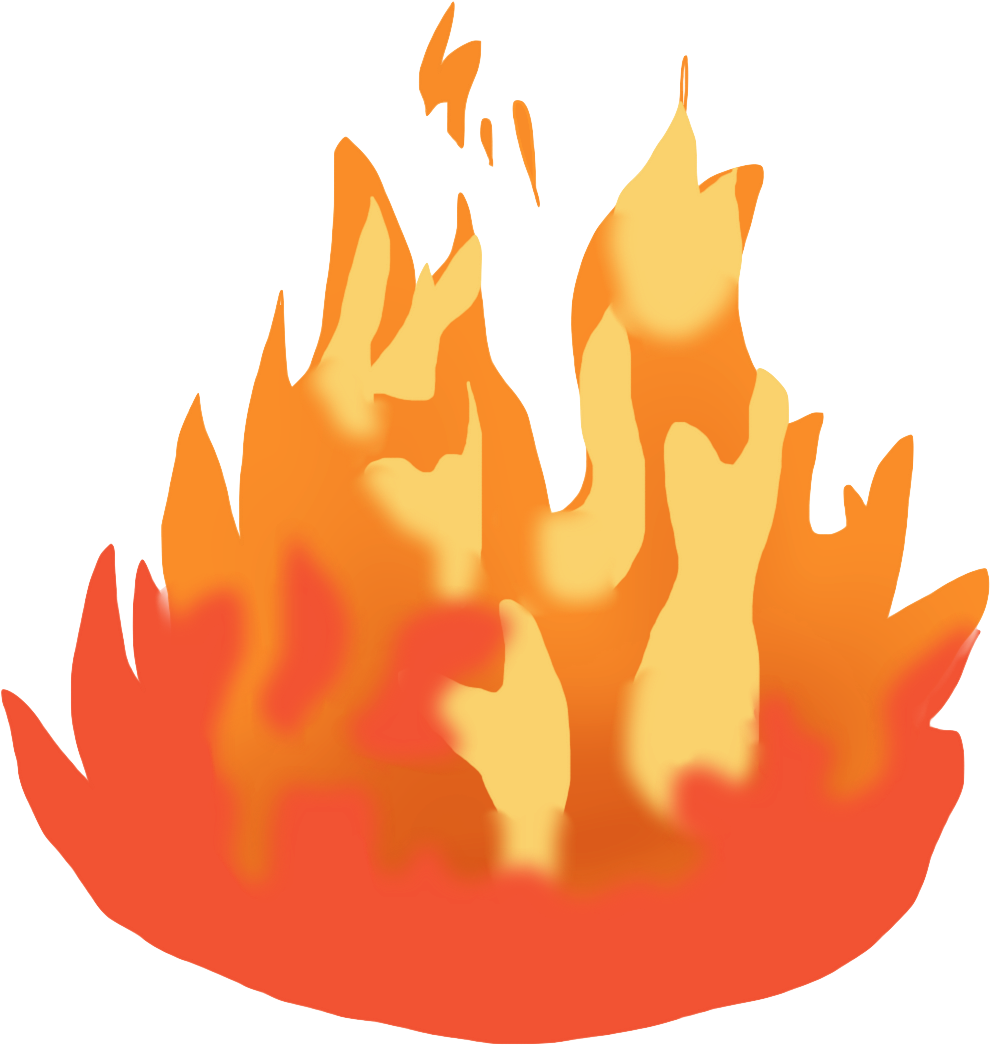 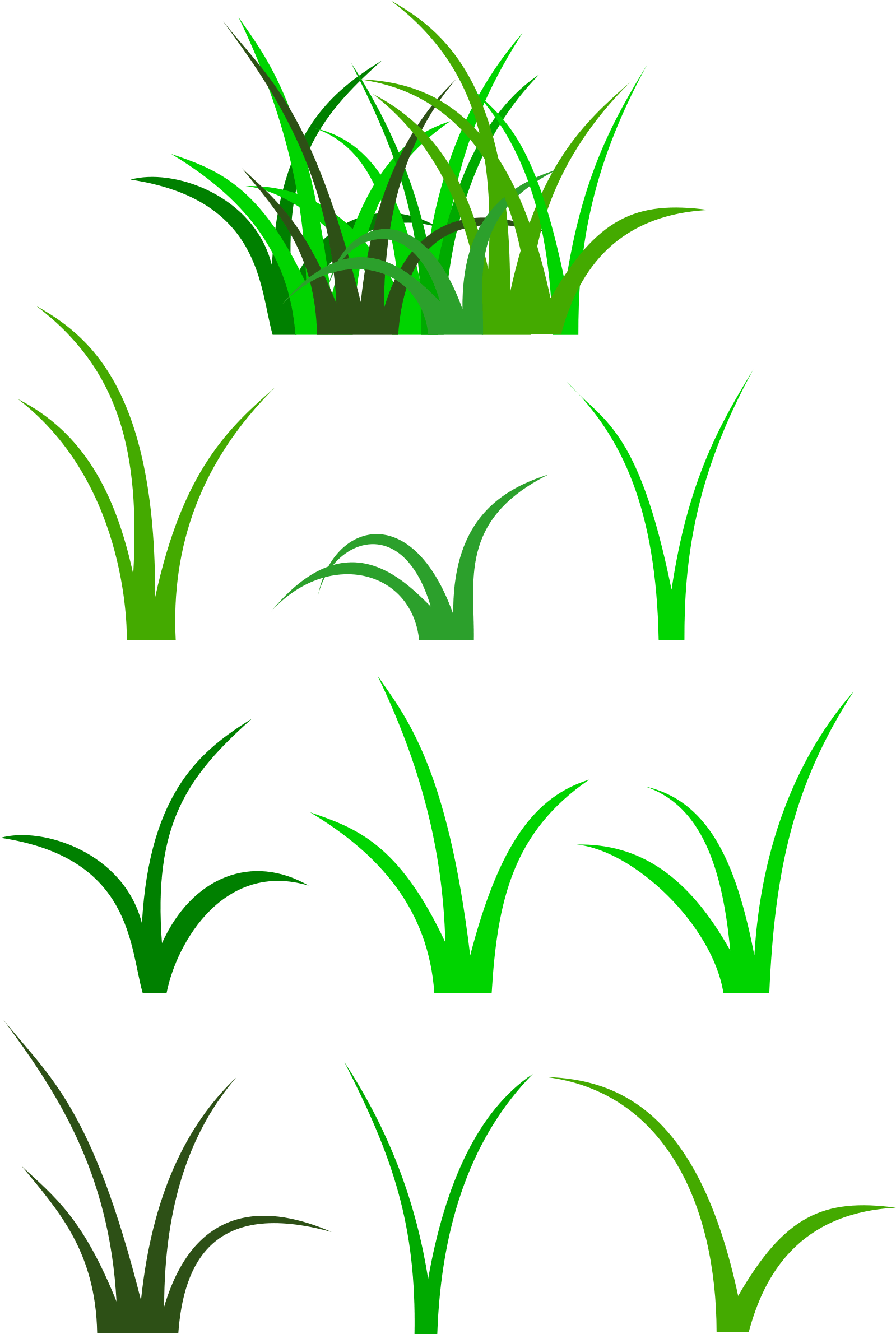 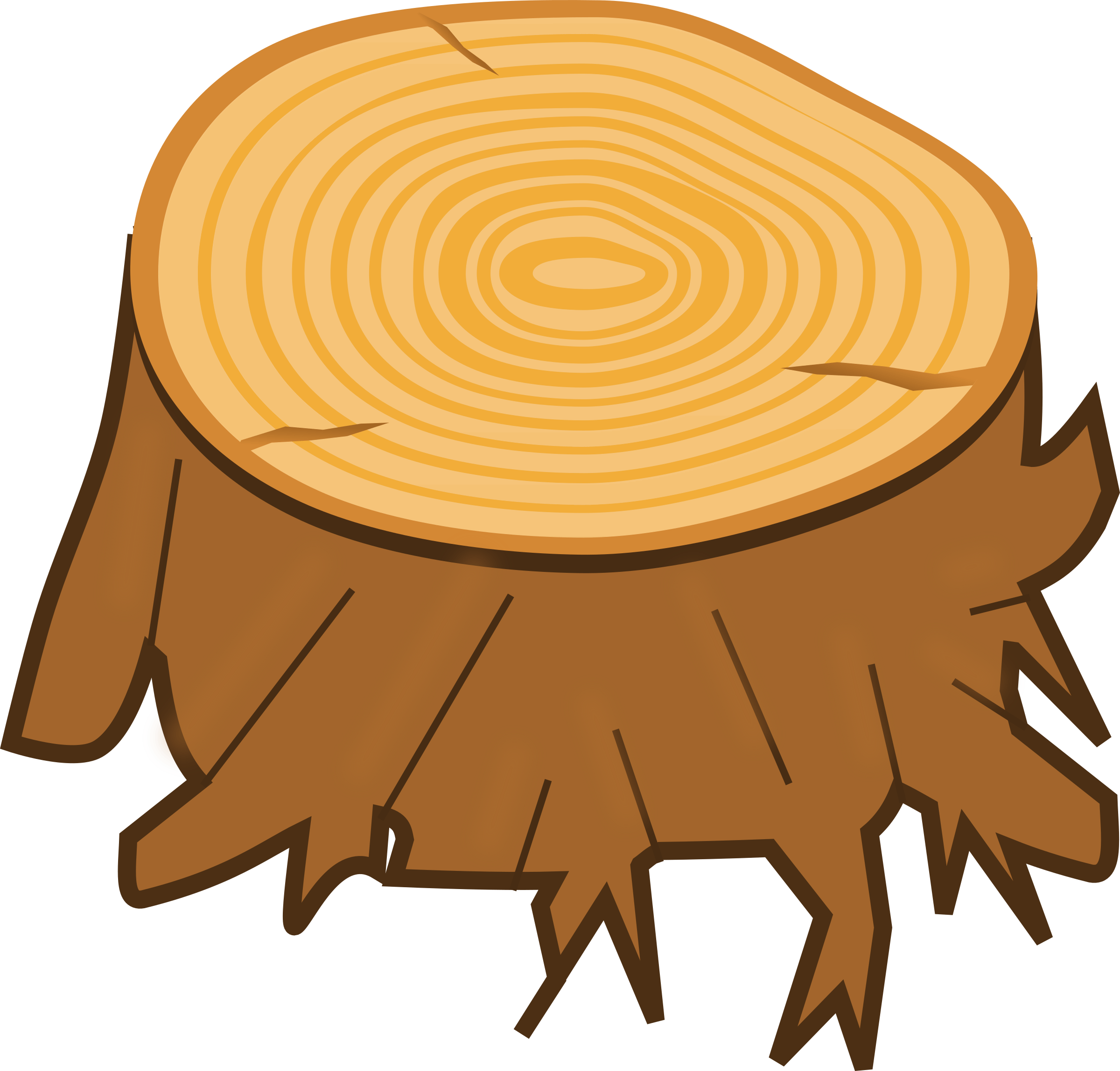 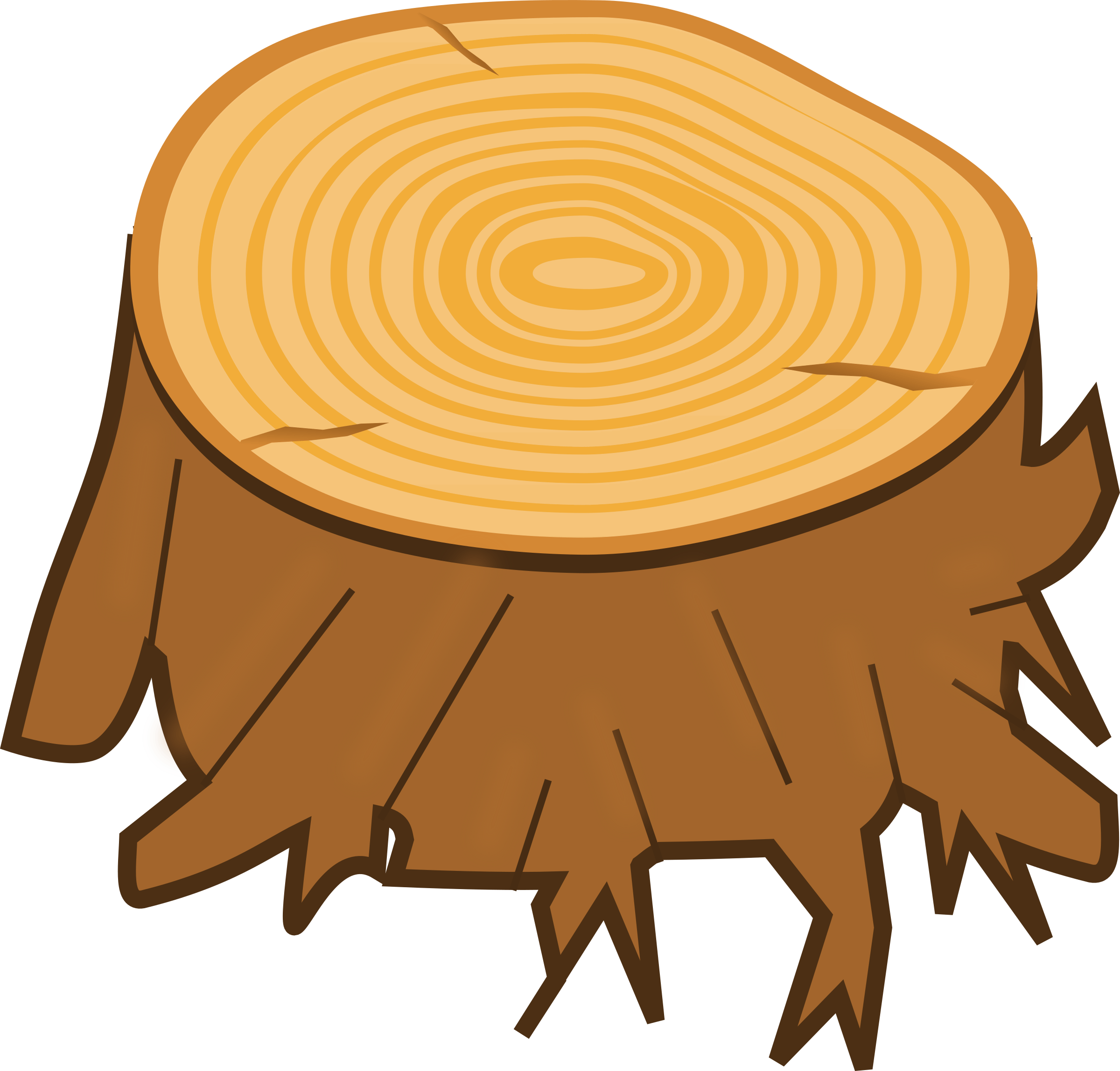 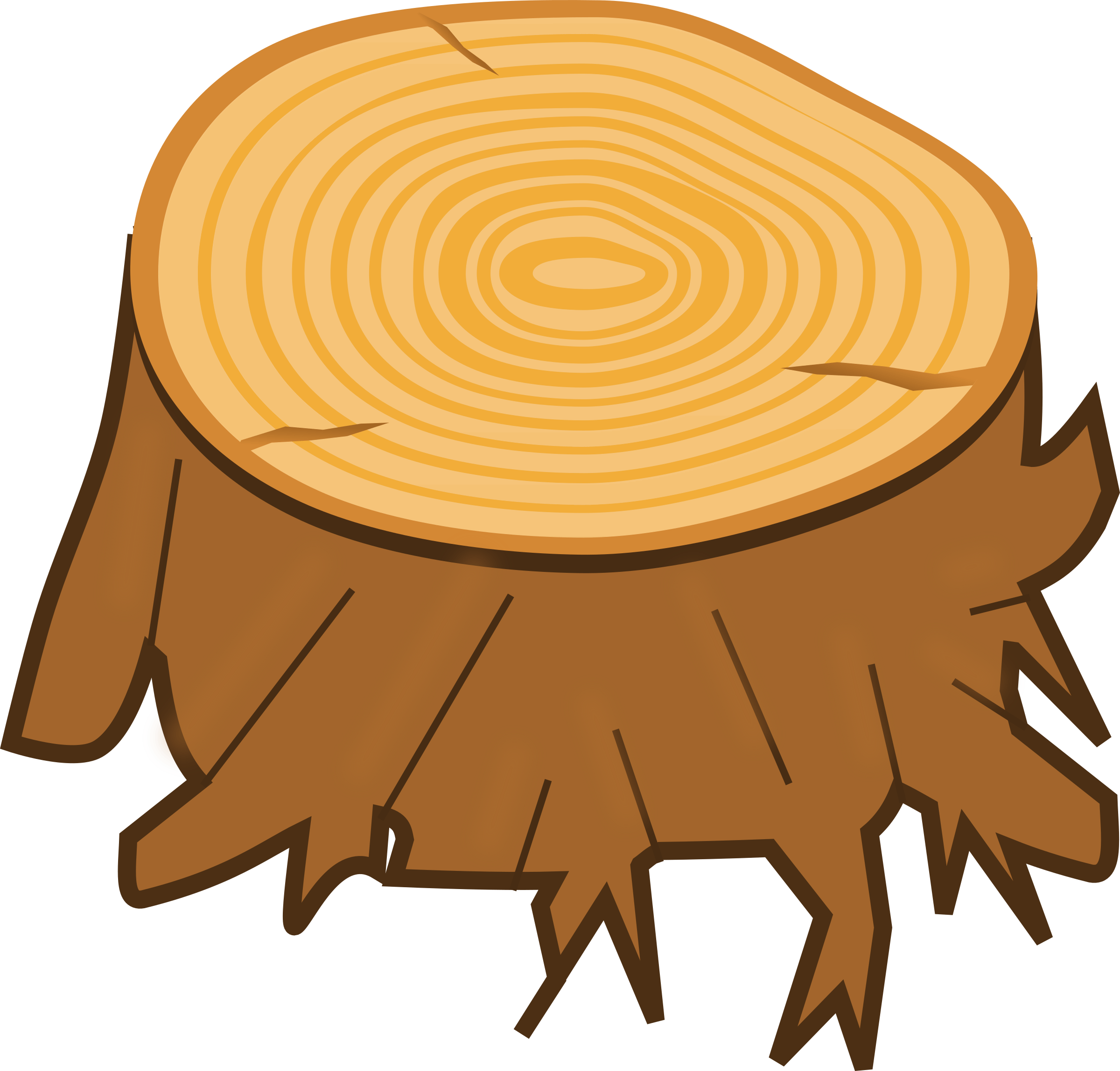 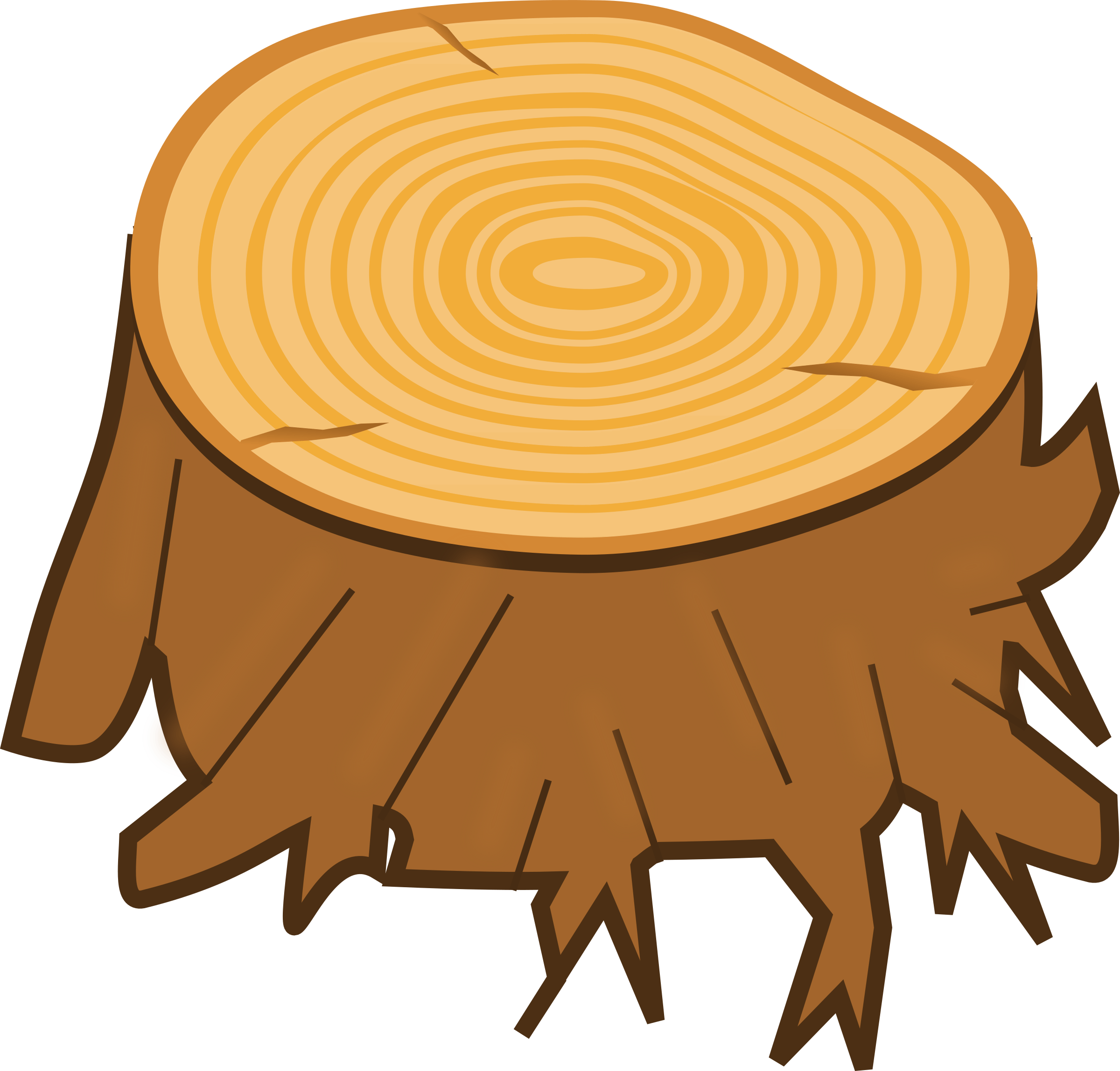 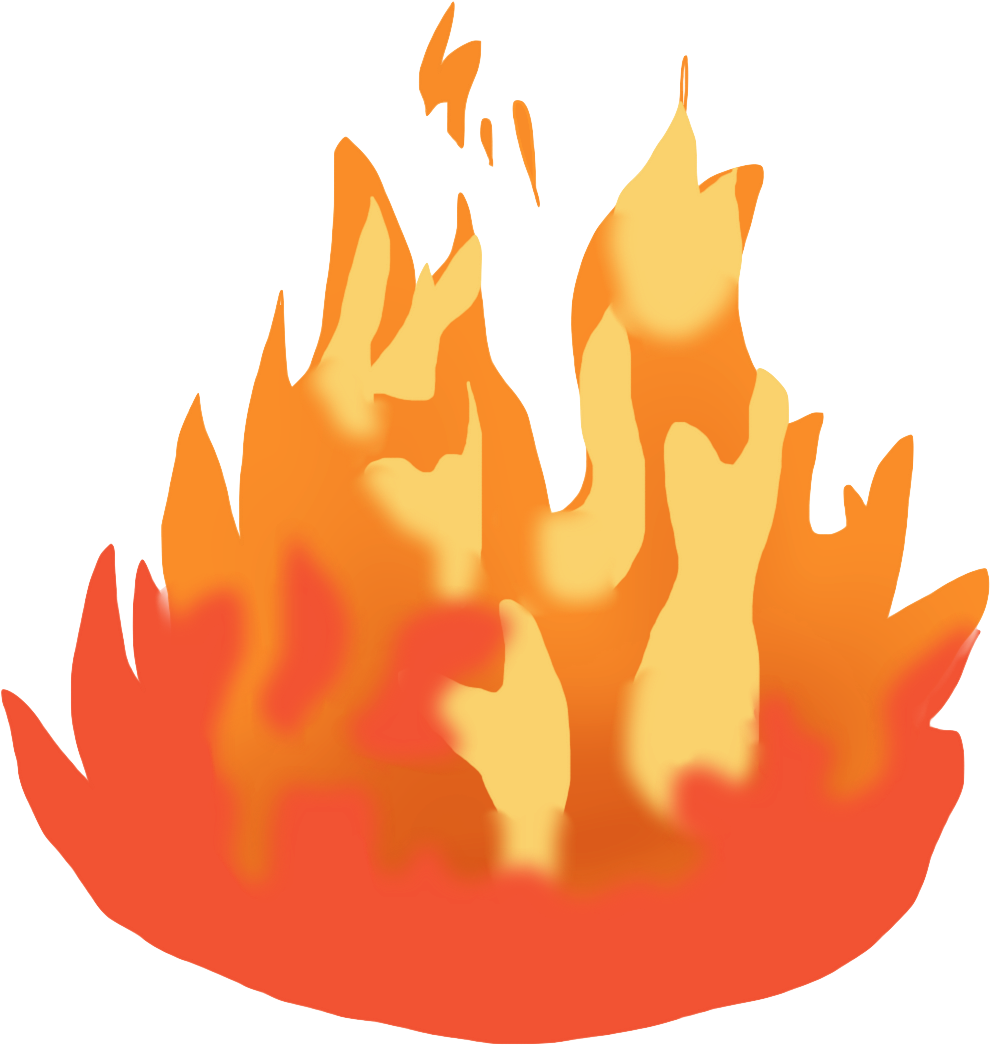 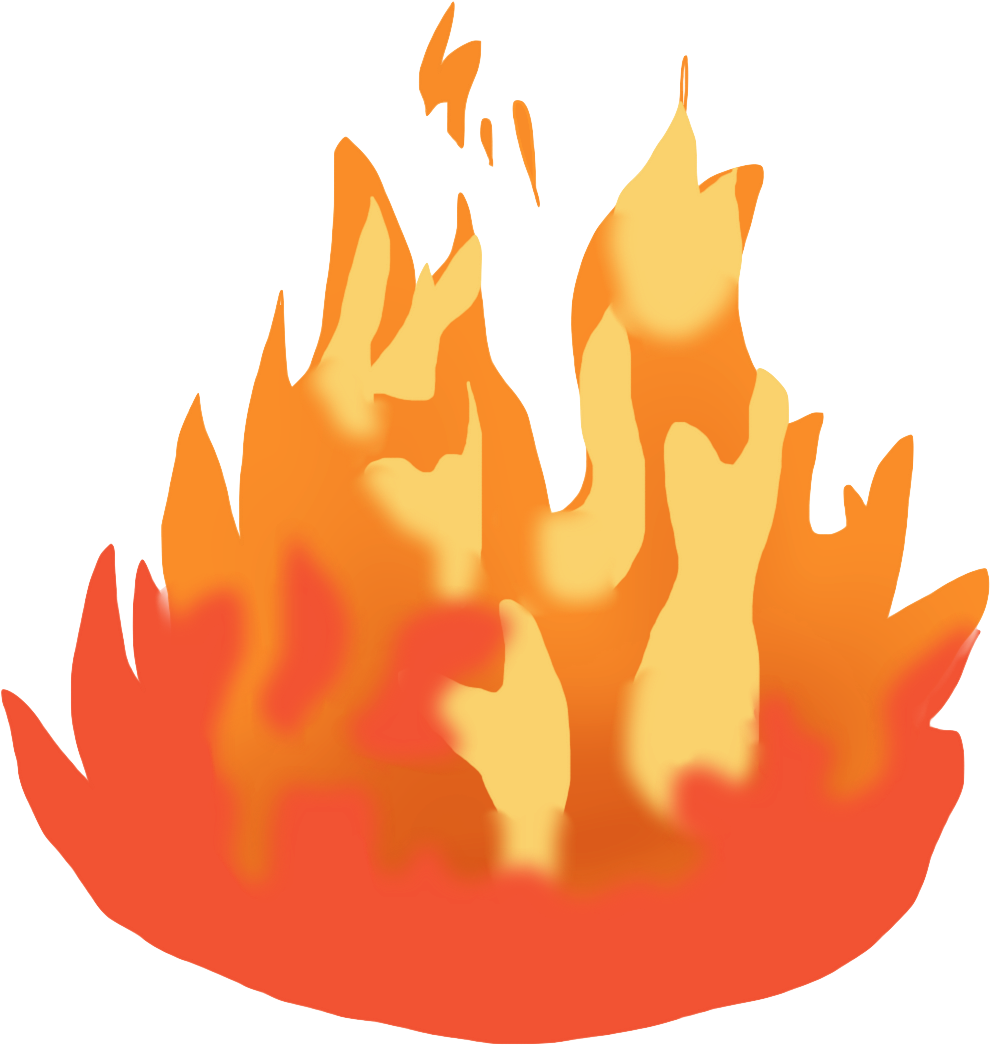 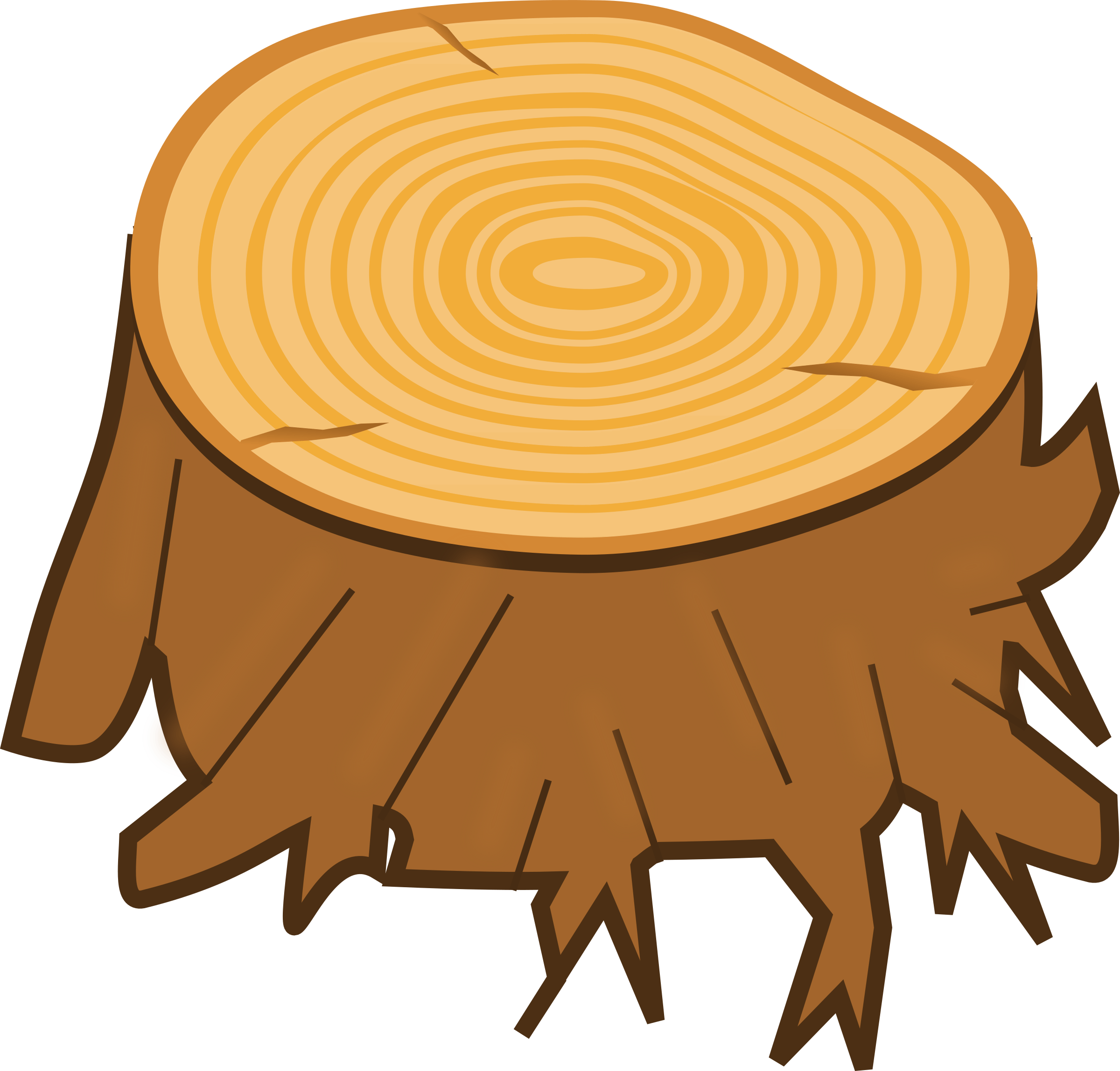 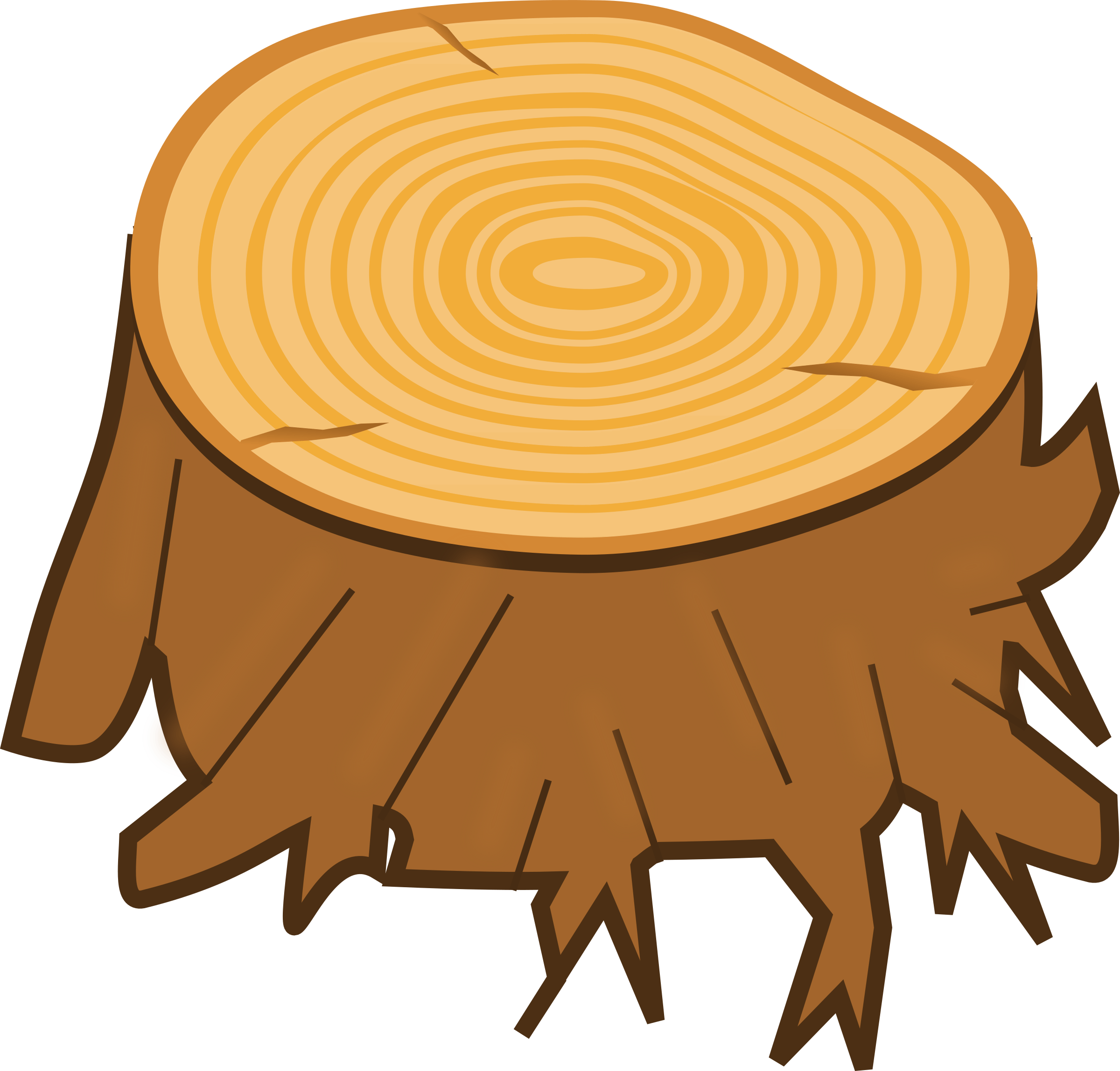 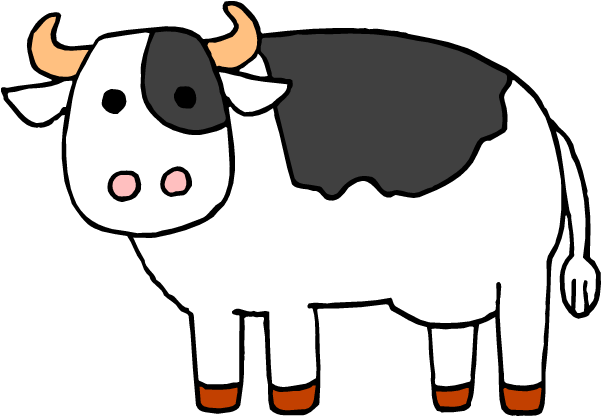 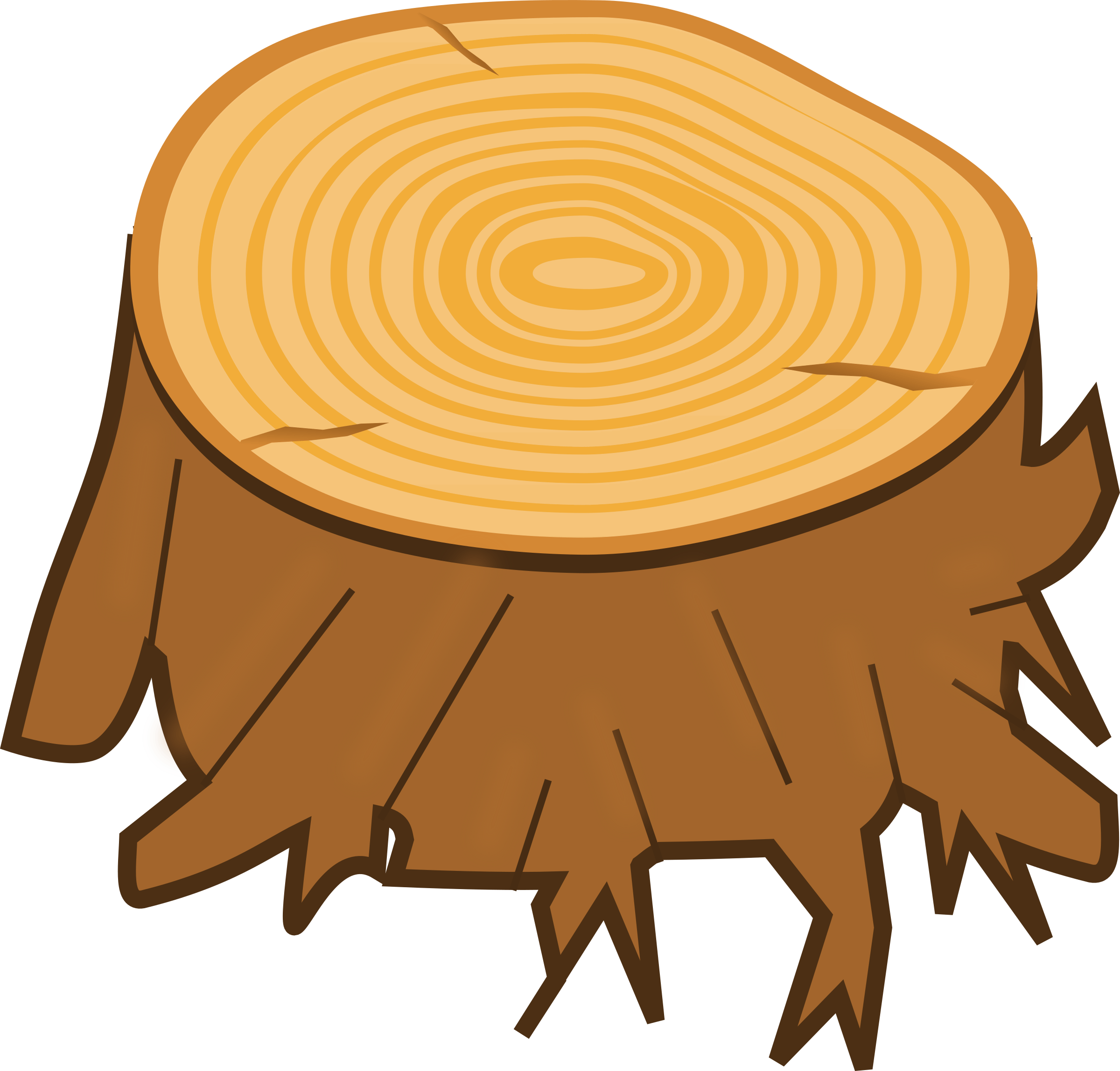 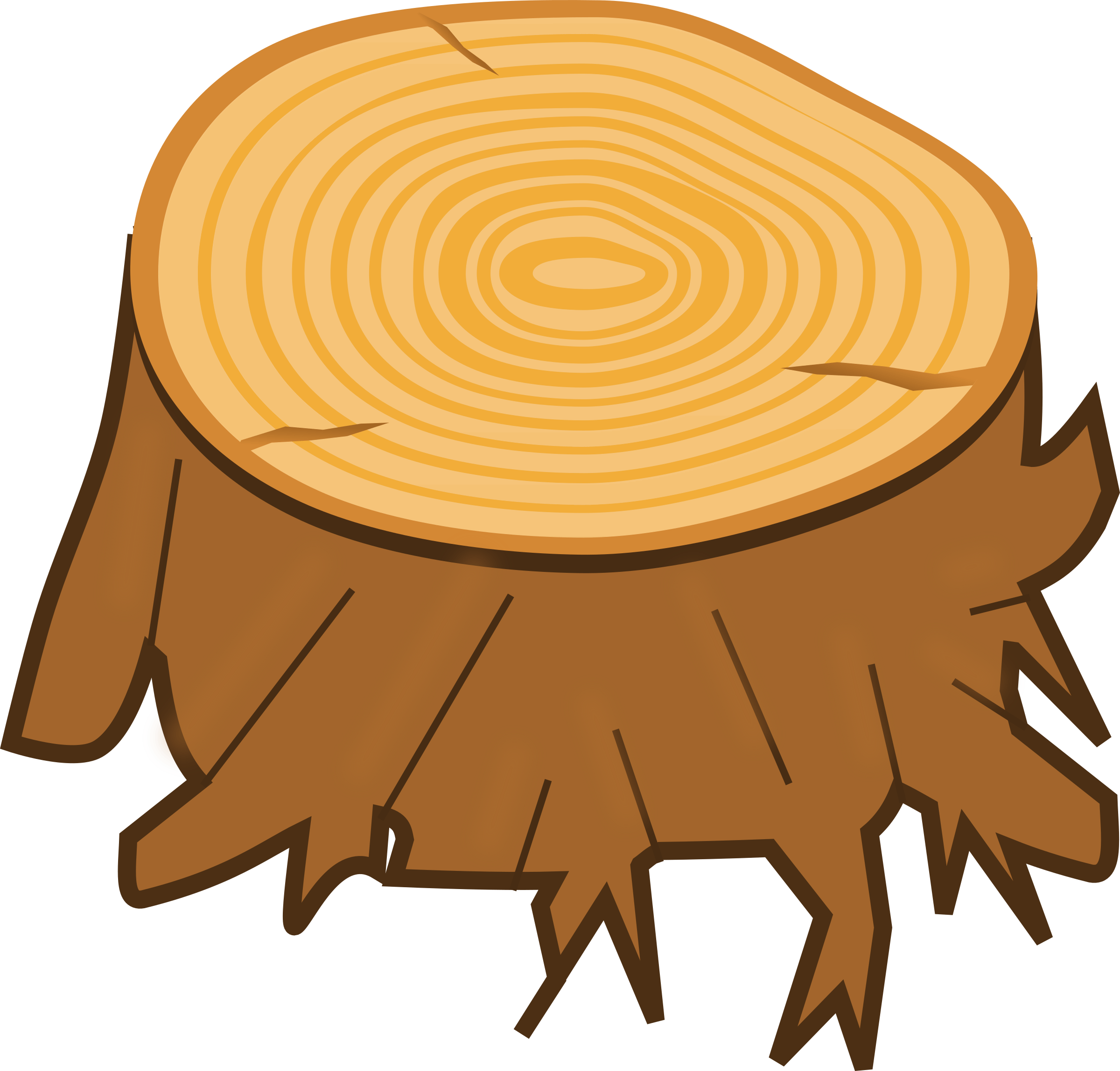 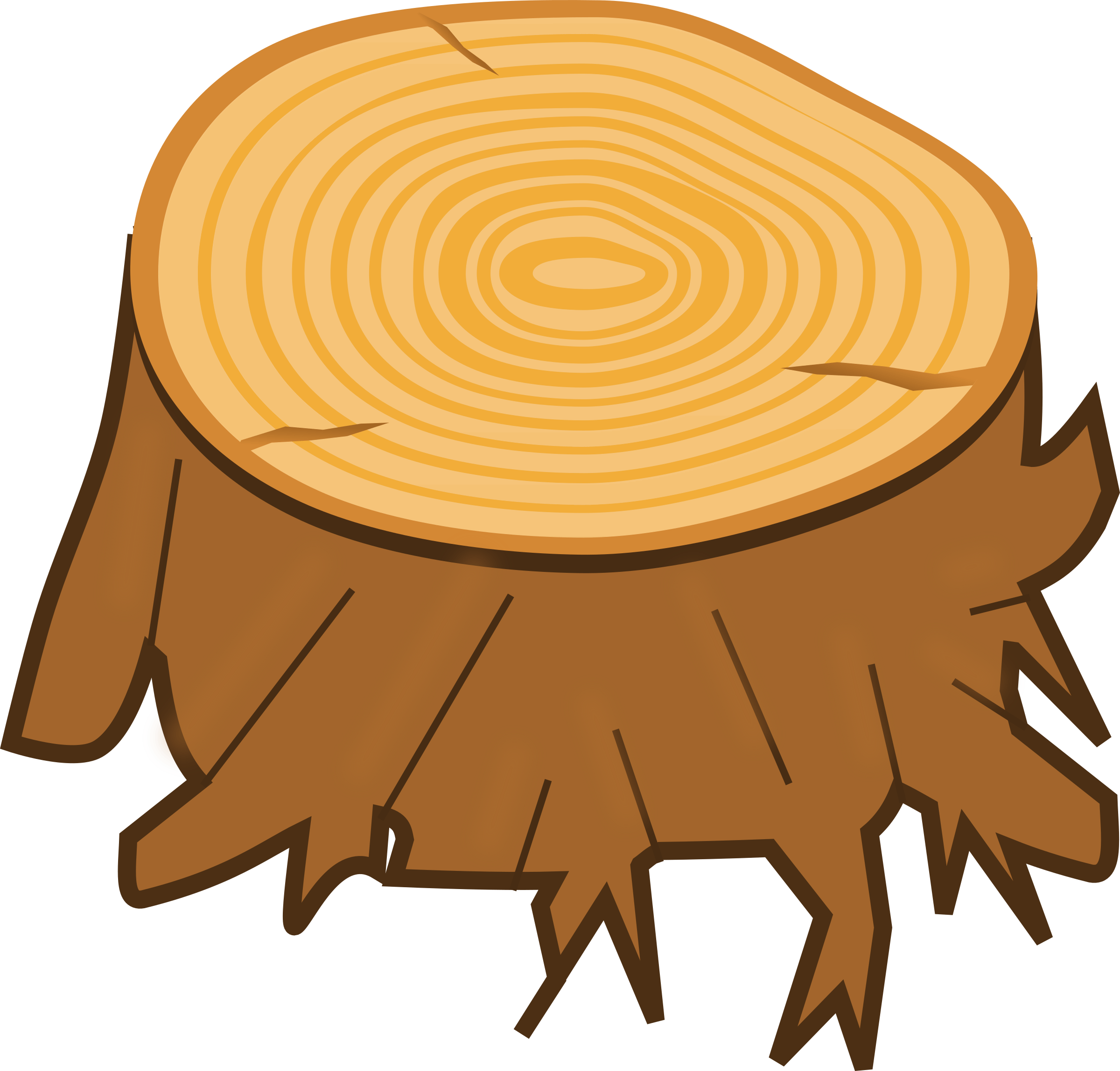 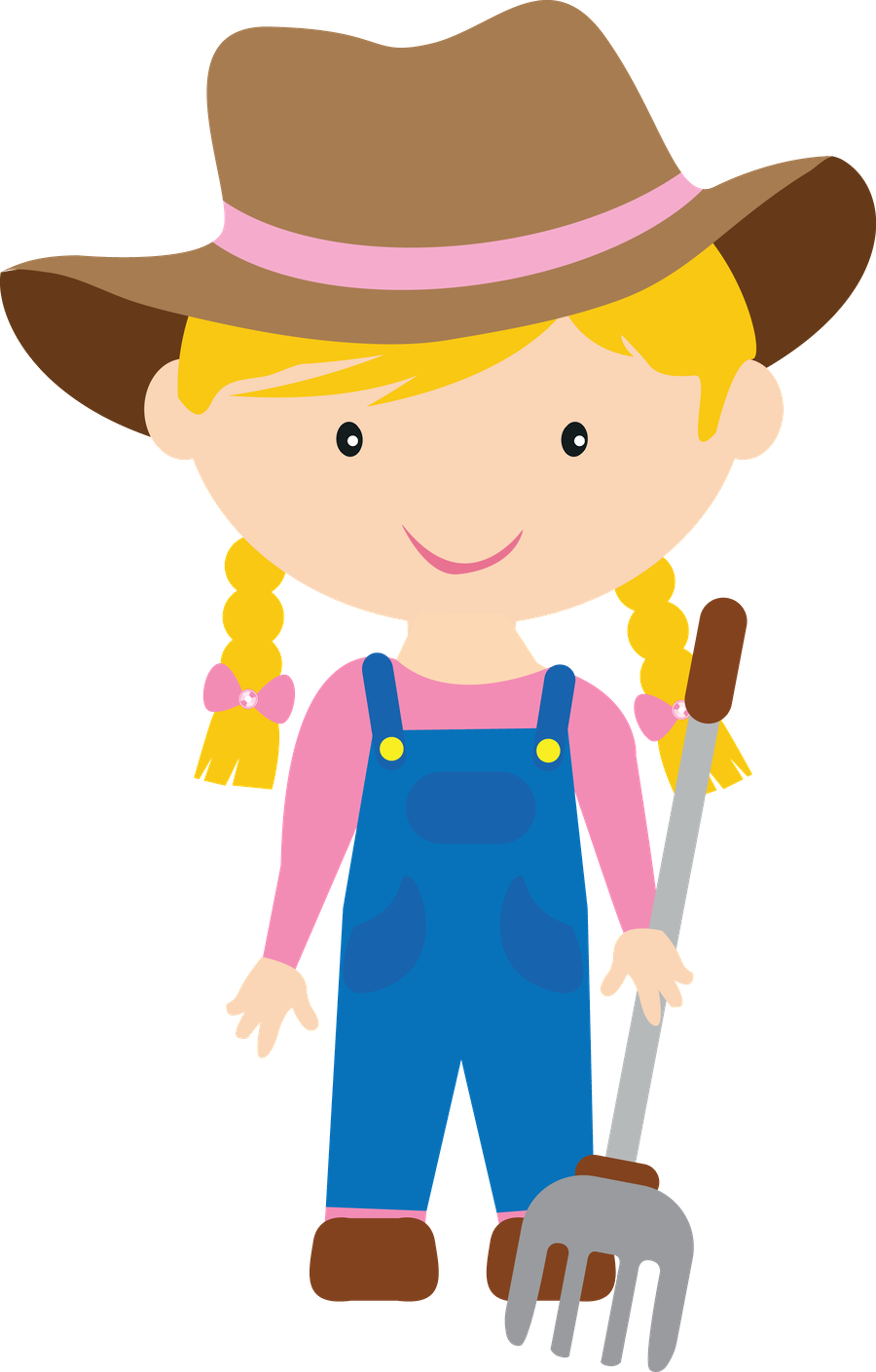 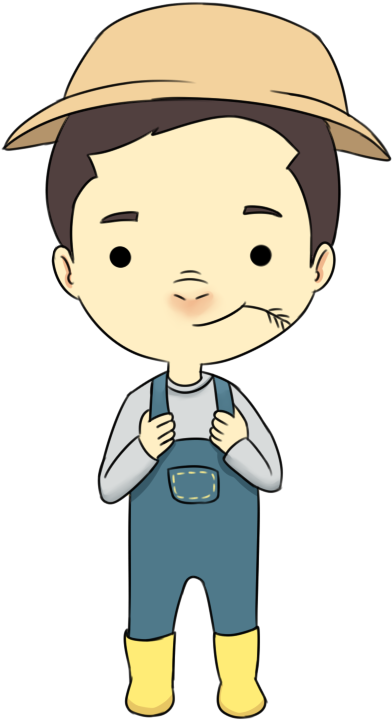 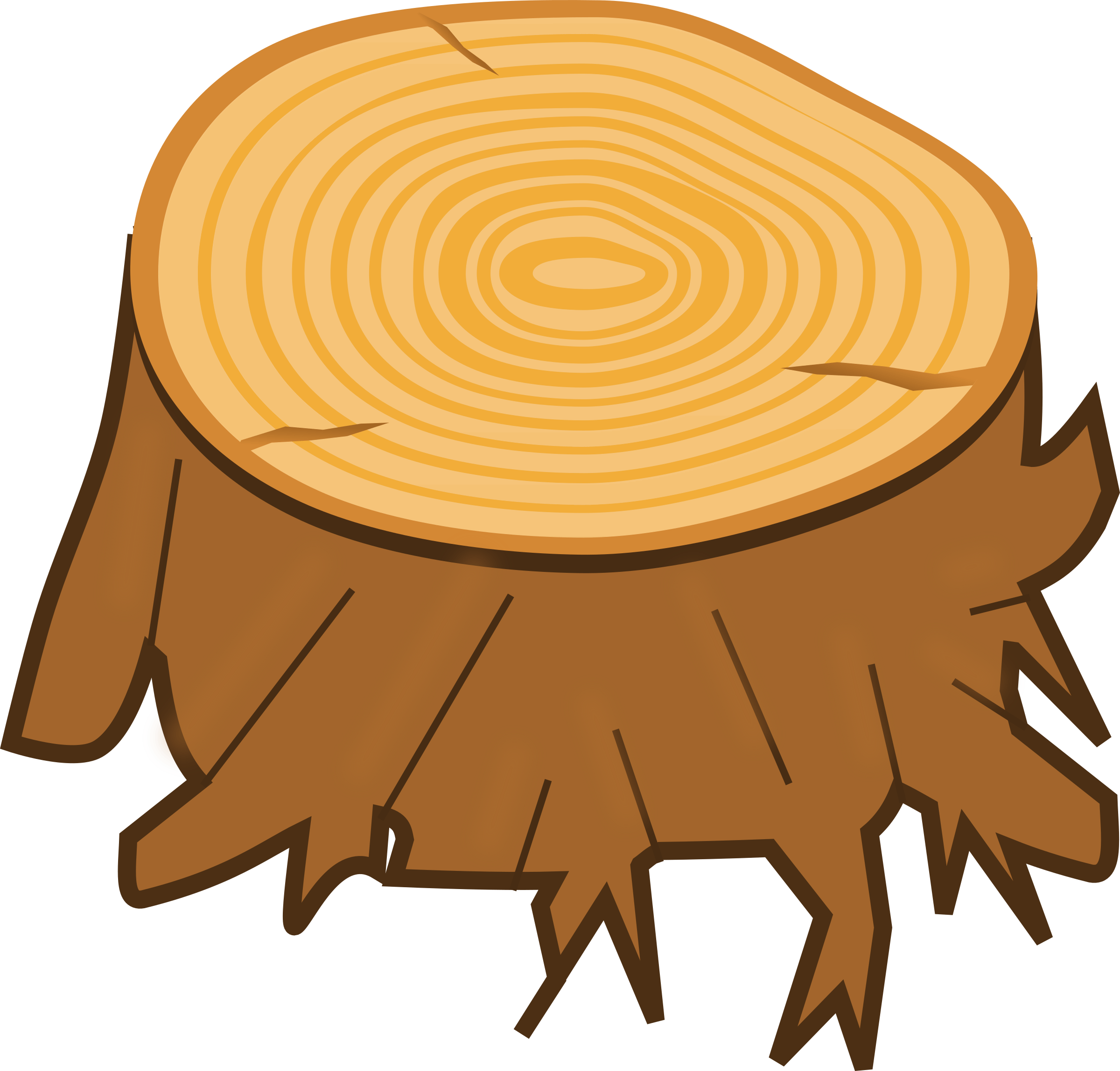 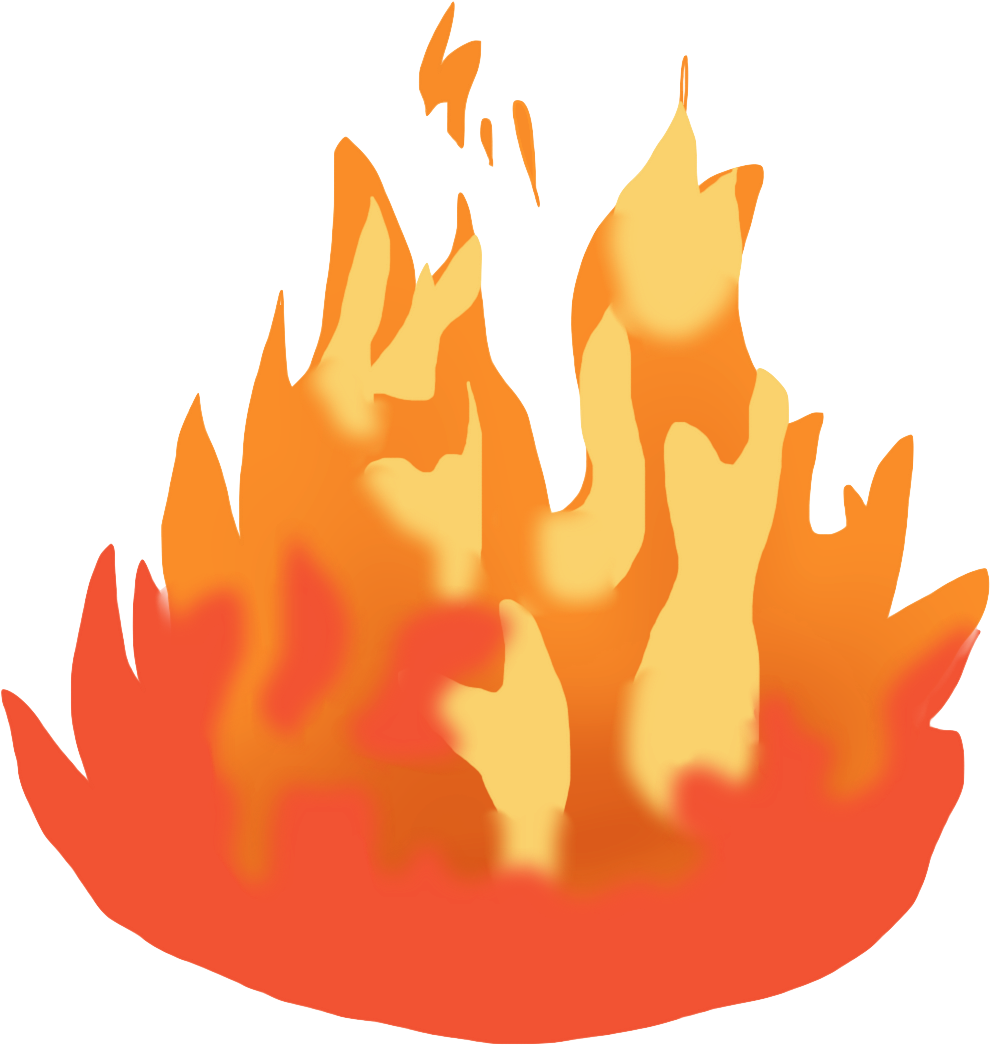 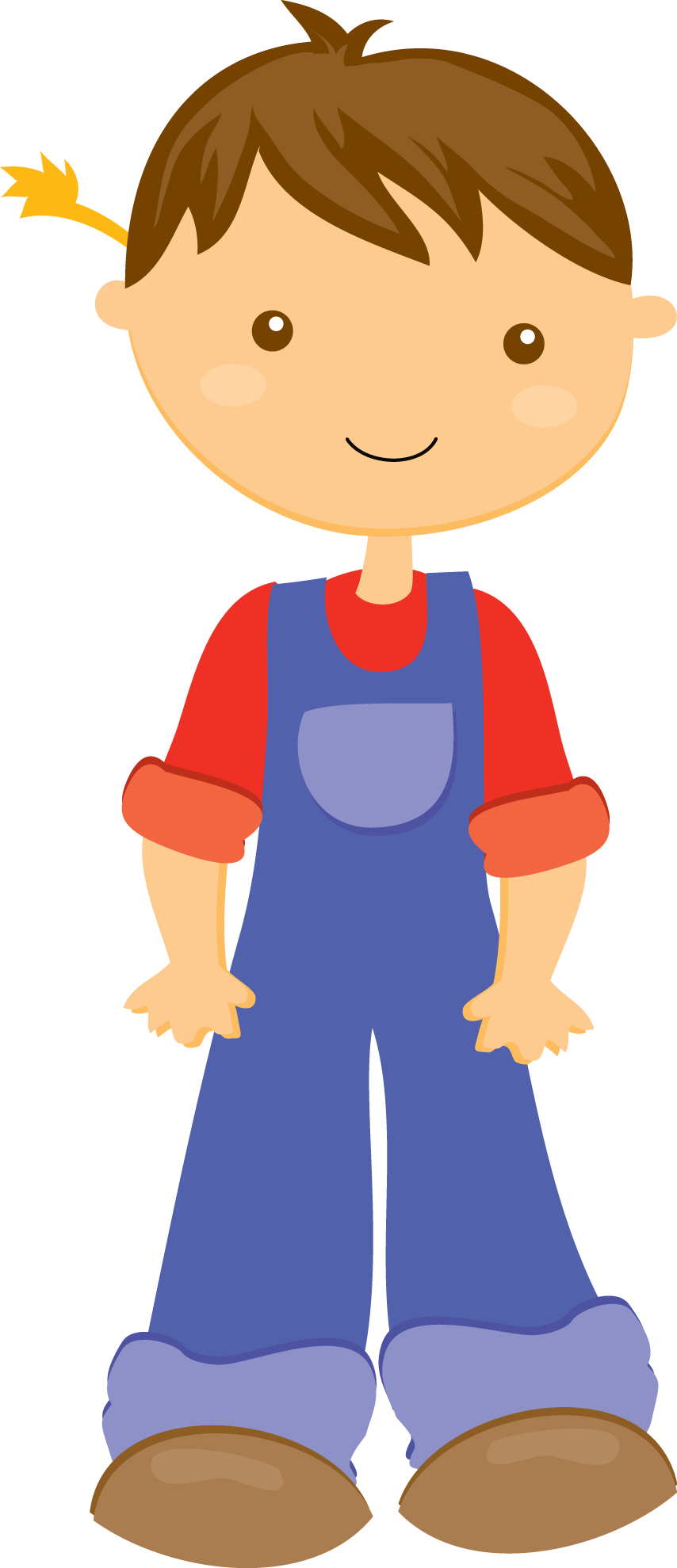 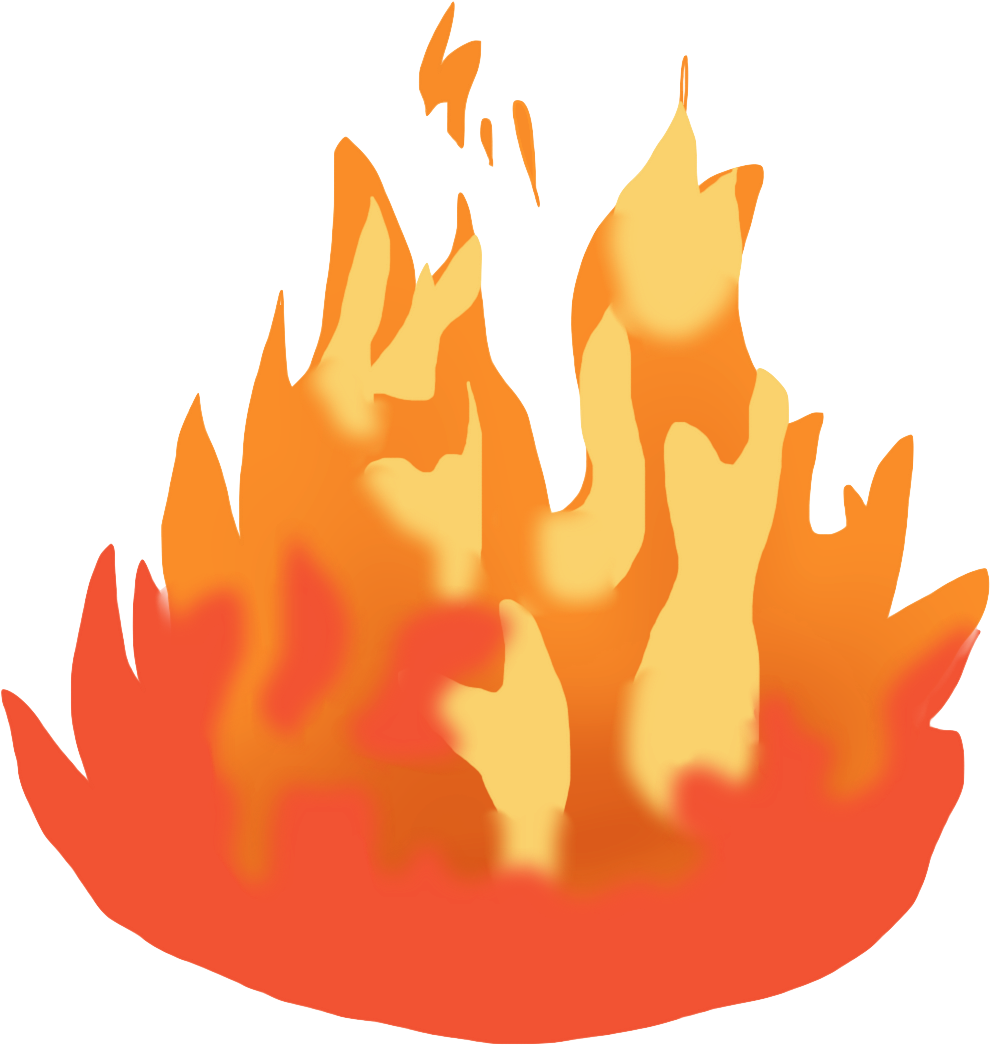 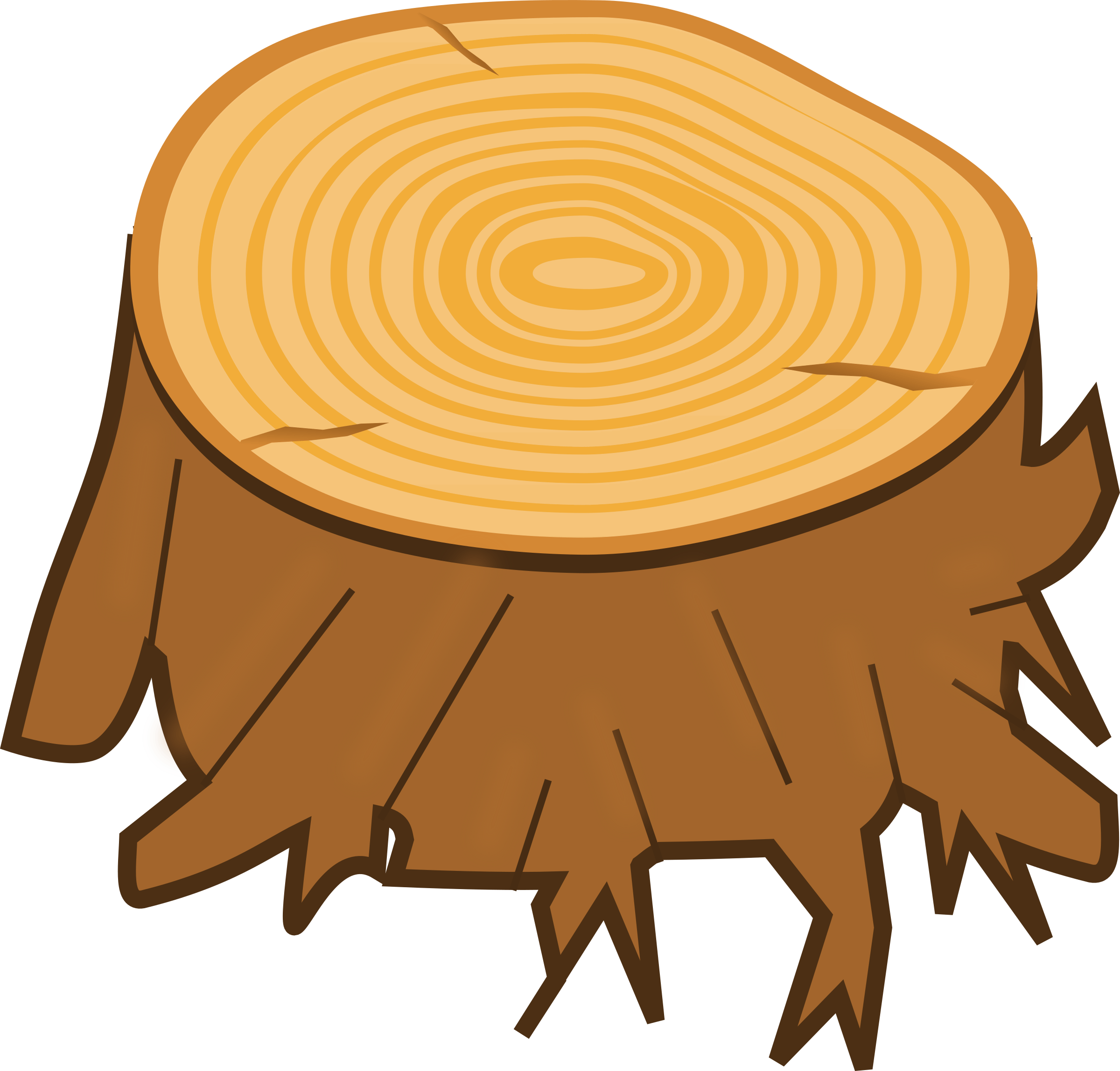 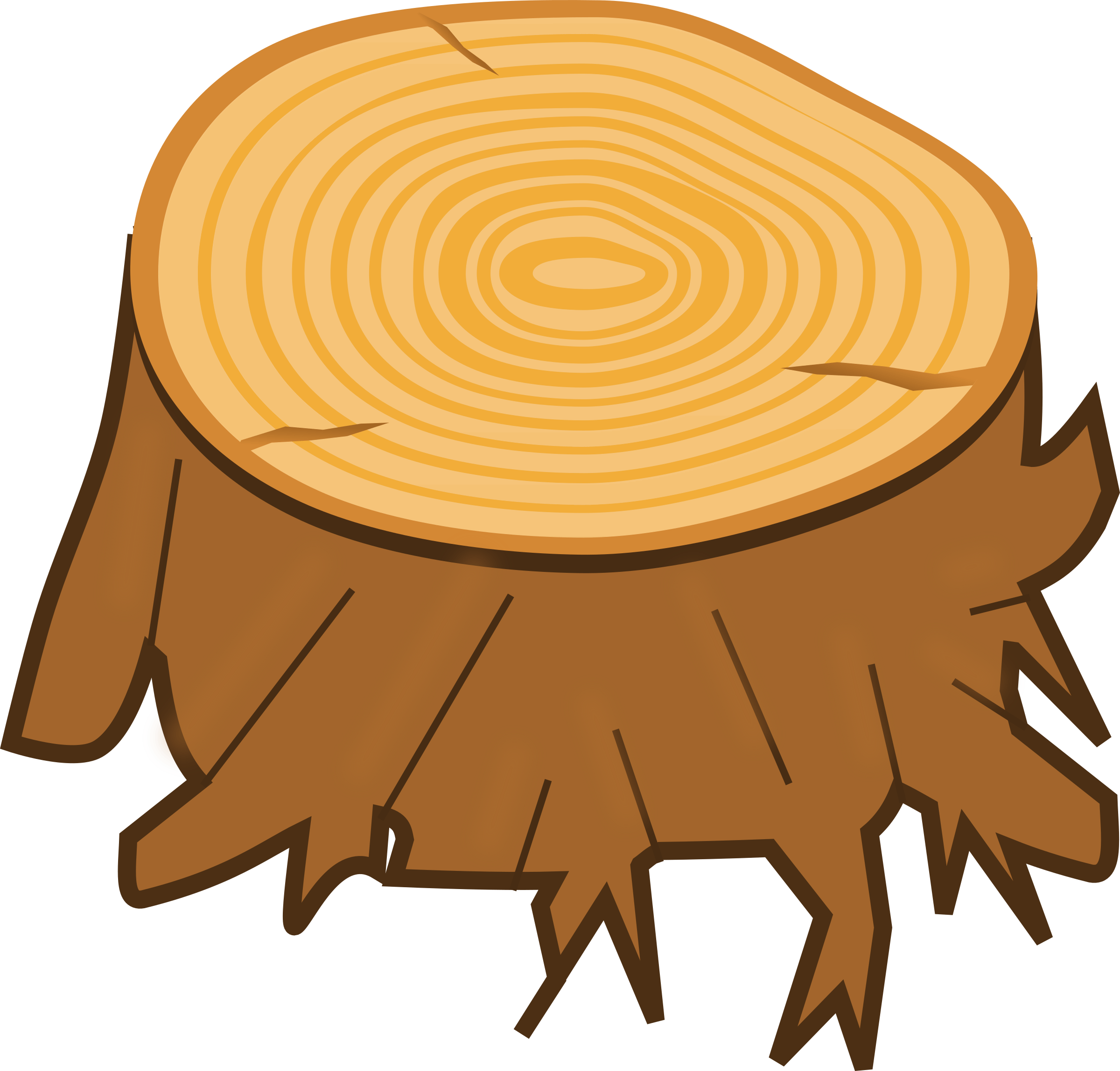 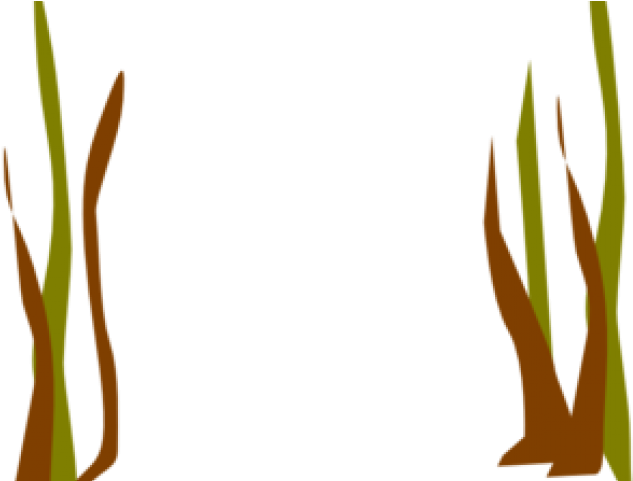 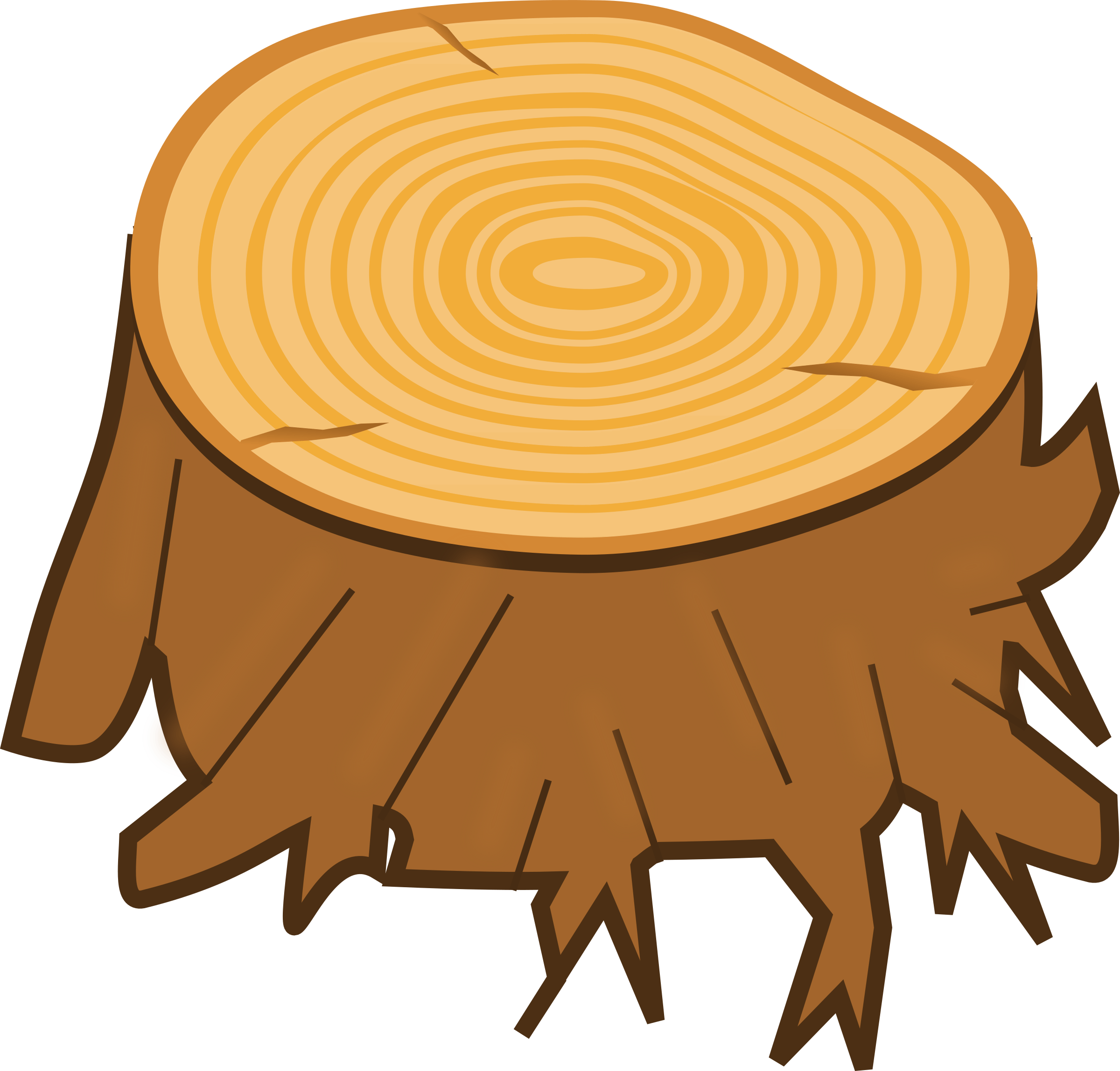 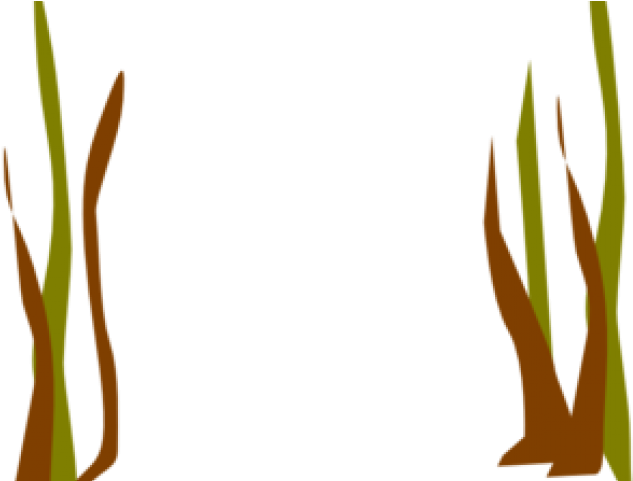 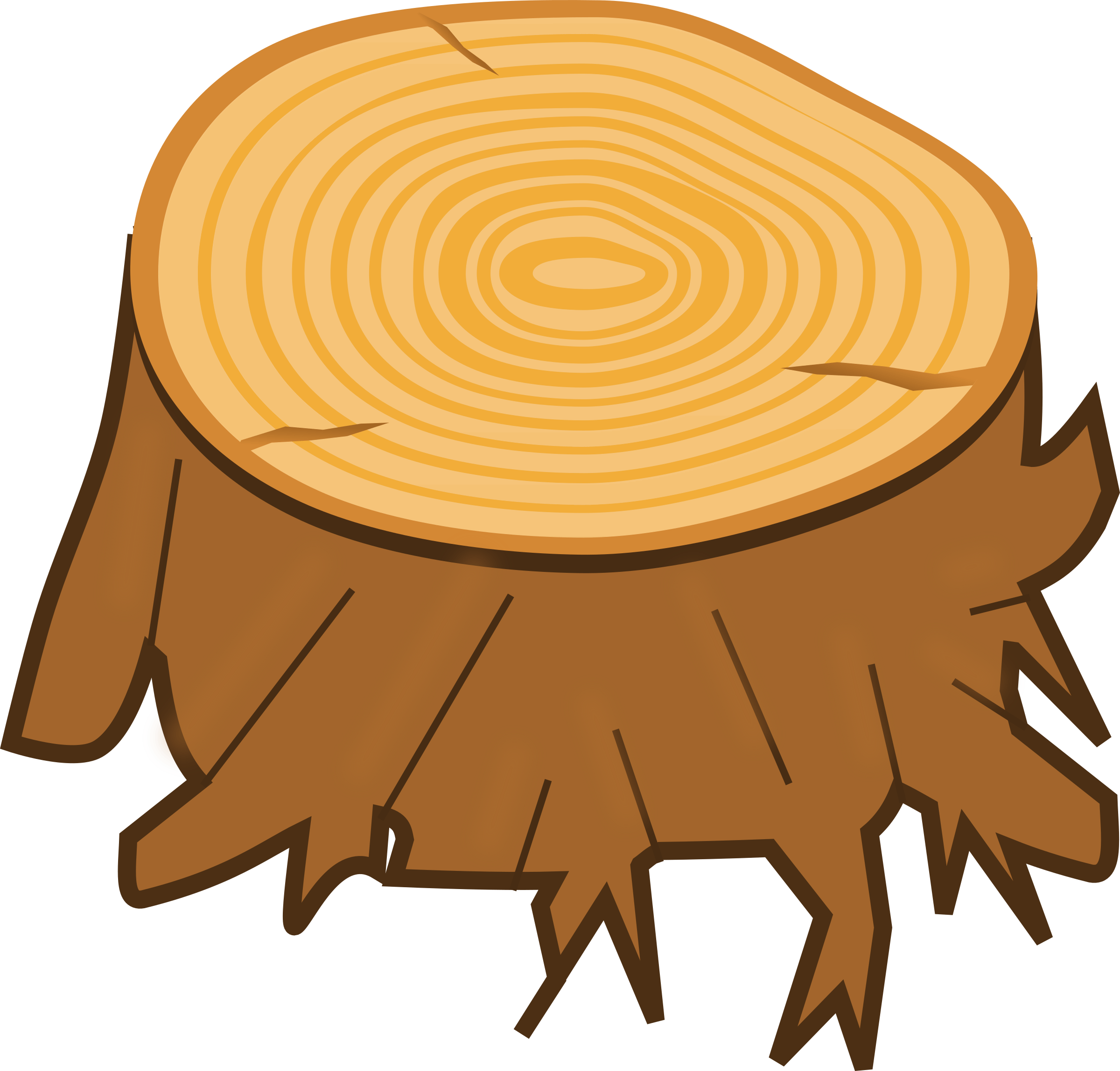 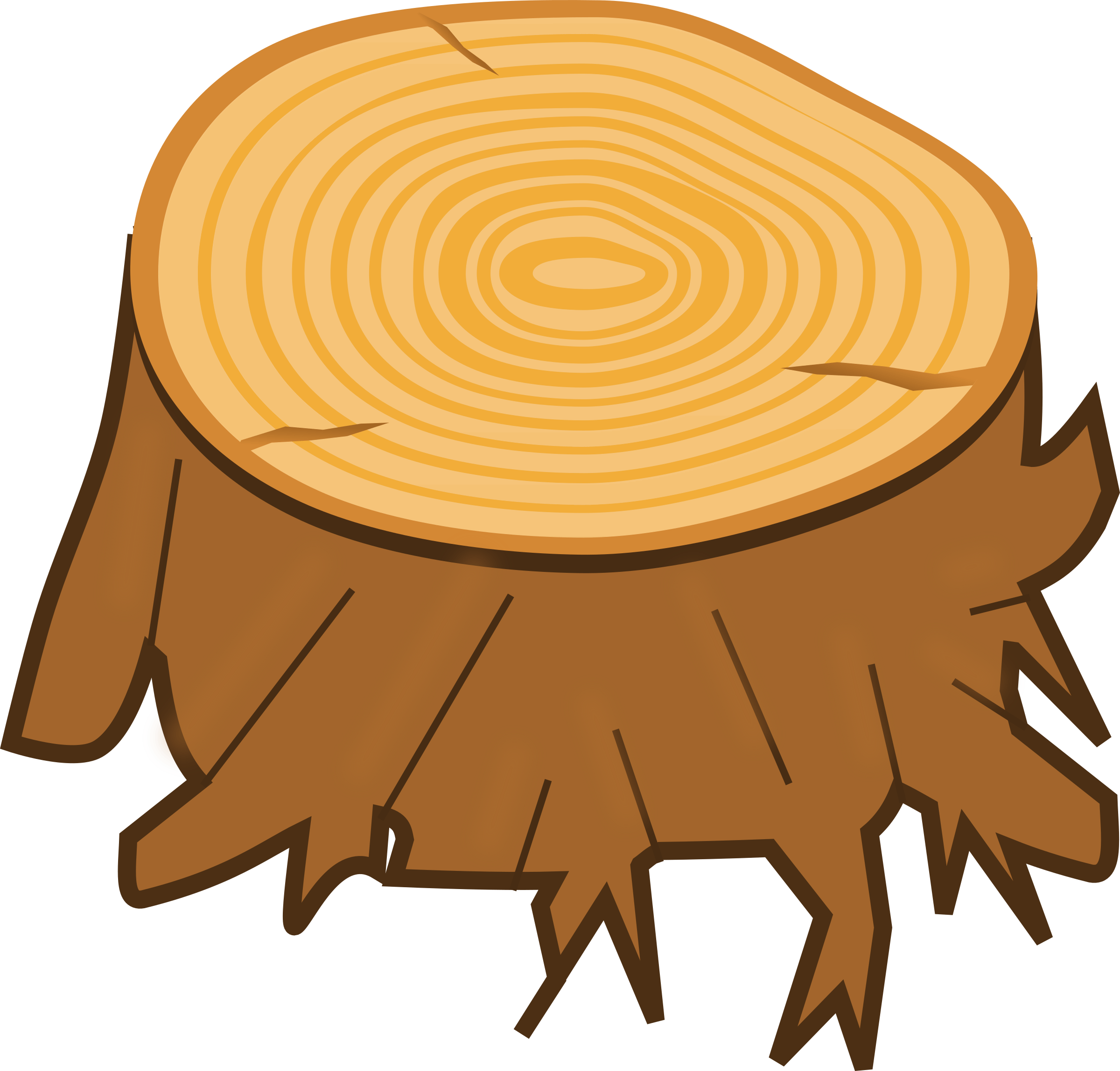 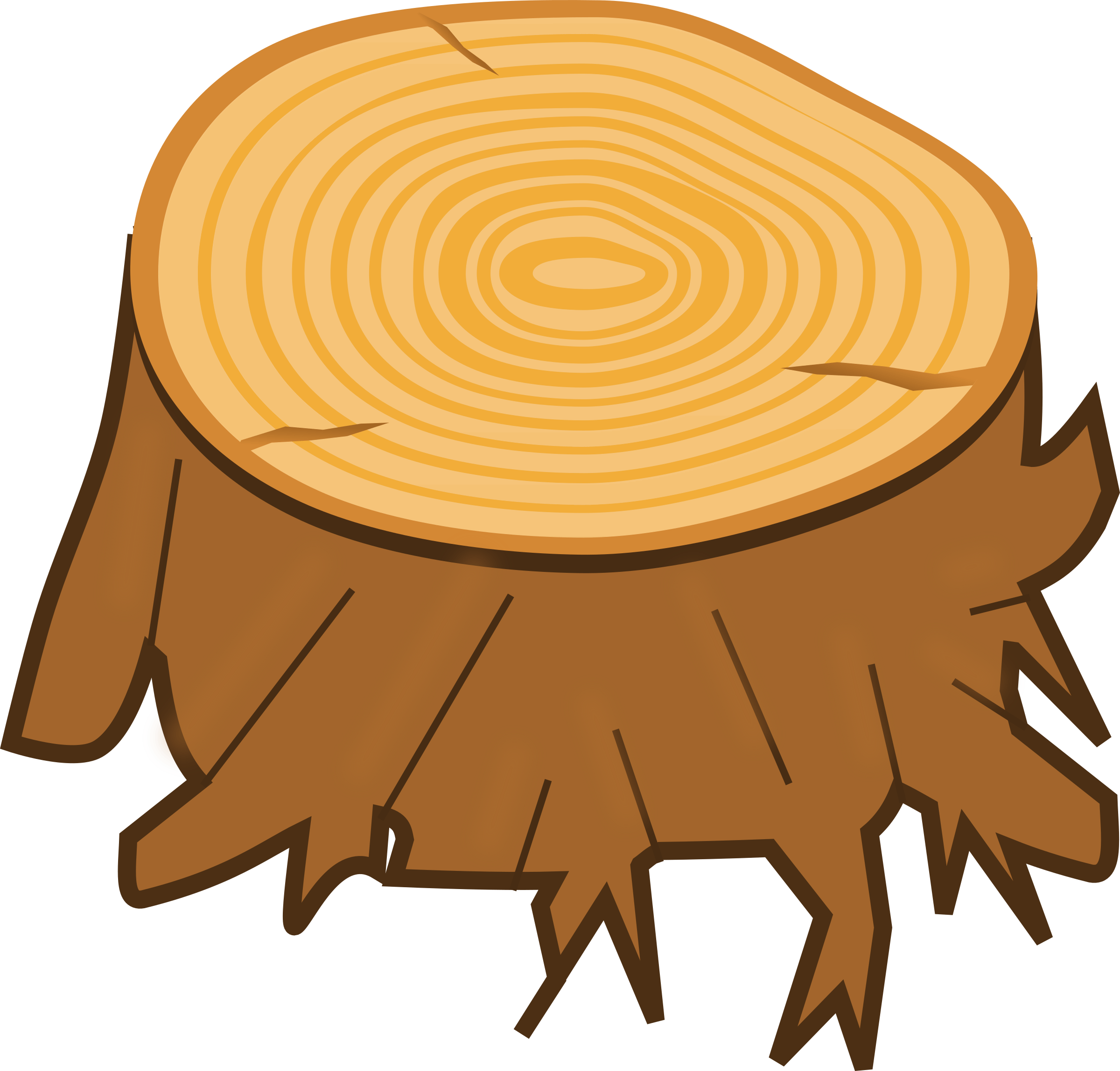 IPROMO Valley
[Speaker Notes: Livestock grazing is taking place in forest (free grazing)
Deforestation 
Detoriated grassland
Forest fires]
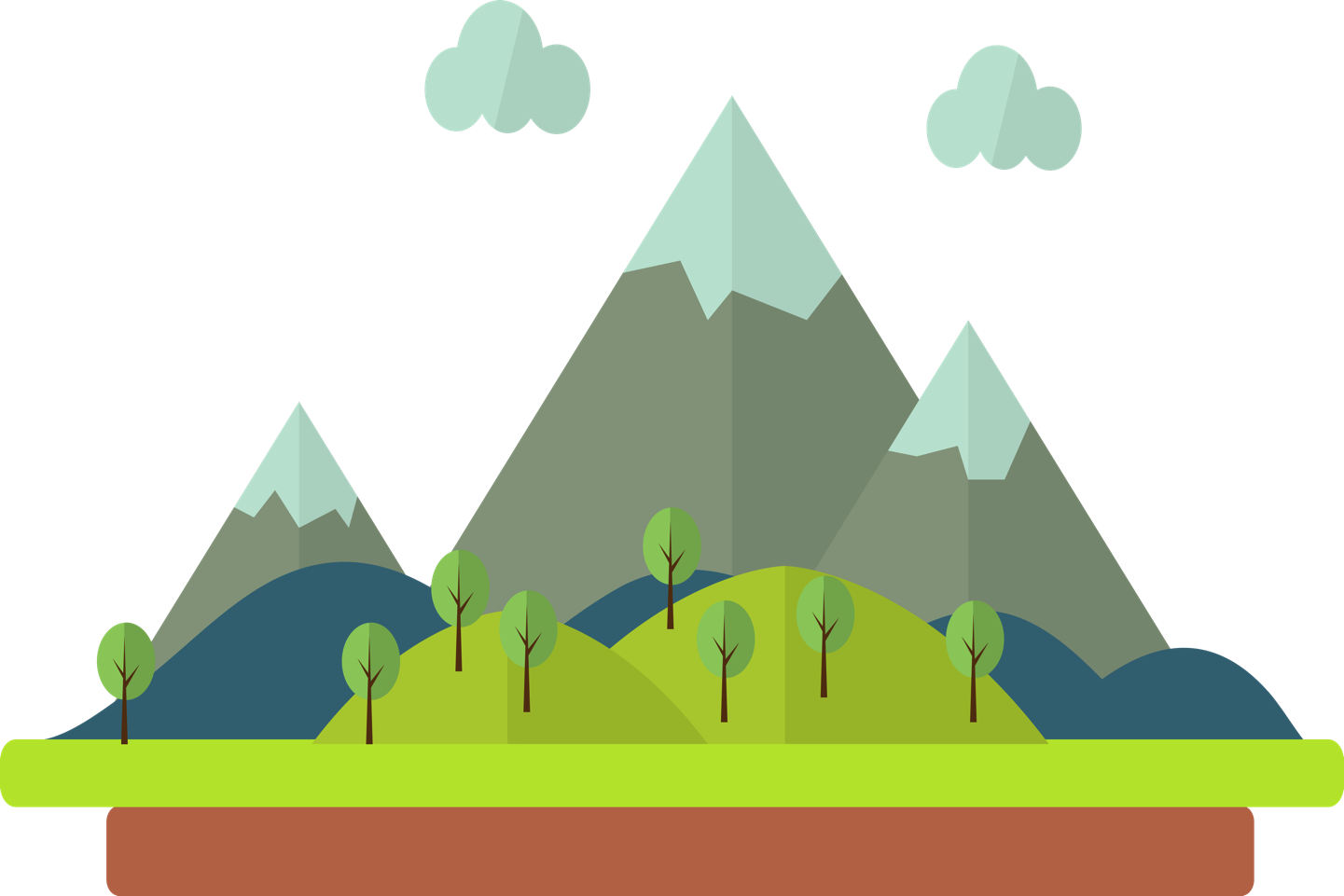 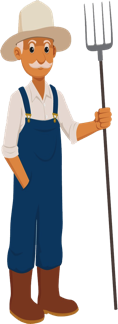 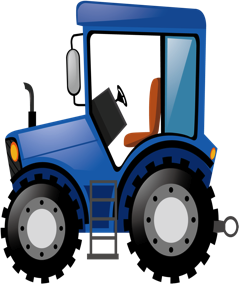 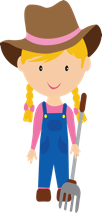 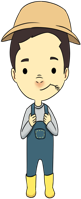 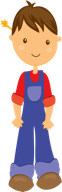 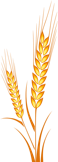 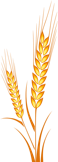 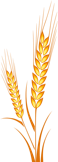 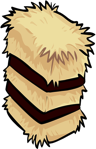 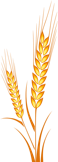 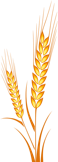 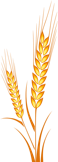 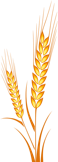 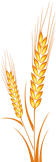 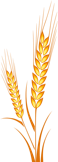 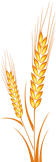 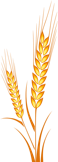 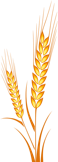 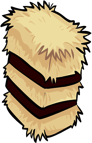 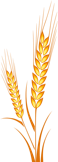 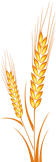 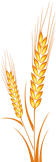 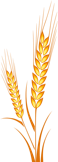 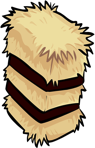 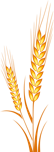 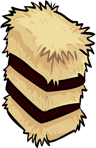 IPROMO Valley
[Speaker Notes: Lack of agricultural production due to lack of machienaries and other equipment
Migration of people]
CHALLENGES
Unsustainable pasture and hay meadows management

Unsustainable forest management

Unsustainable Agriculture
Habitat fragmentation

Lack of suitable habitats of wildlife species  and isolated populations

Disturbance of wildlife species
Unemployment and low income

Low livelihood conditions and poverty
MAIN OBJECTIVES
Ensure availability of ecosystem Benefits (Services)
WIN-WIN SOLUTION
People-Nature
Conservation of wildlife species and their habitats
Improve livelihood conditions
GOAL
To improve living conditions of IPROMO Valley community and achieve environmental sustainability.
LONG-TERM VISION
The entire landscape is managed in an environmental friendly way; 
Natural resources are used in a sustainable way;
Livelihood conditions are improved and income per family is increased by 20% till 2025.
[Speaker Notes: entire landscape: forest; pastures; agriculture land; wetlands; and river basins.]
SUSTAINABLE PASTURE & HAY MEADOWS MANAGEMENT
OBJECTIVES
Keep forests free from livestock and hay making
Increase productivity of cattle
Mitigate forest fires
Maintain high plant diversity
Maintain the pastures and meadows
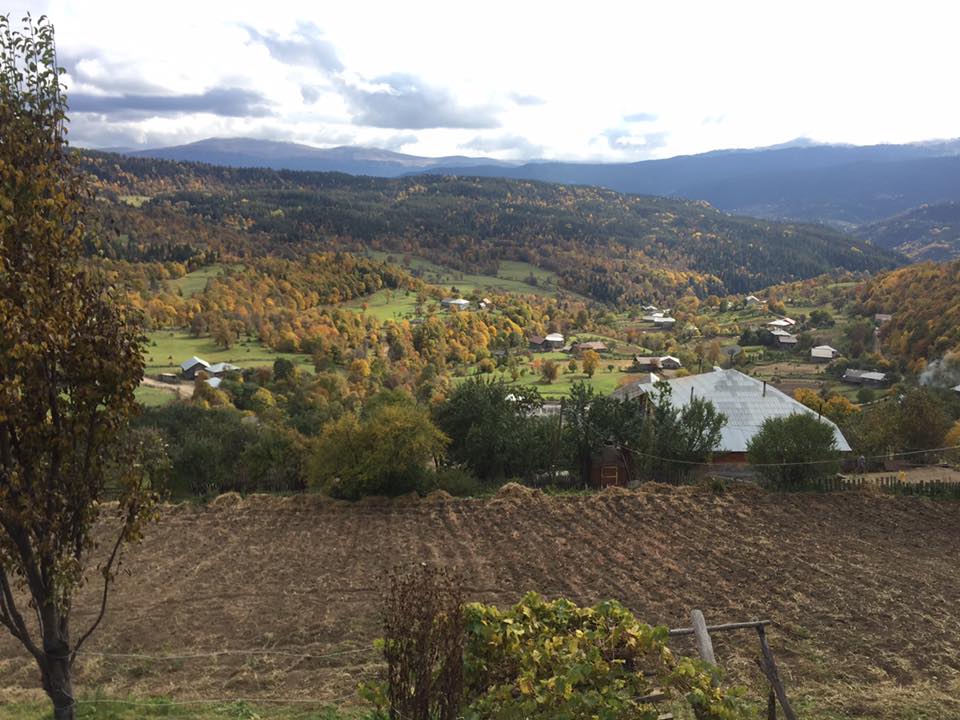 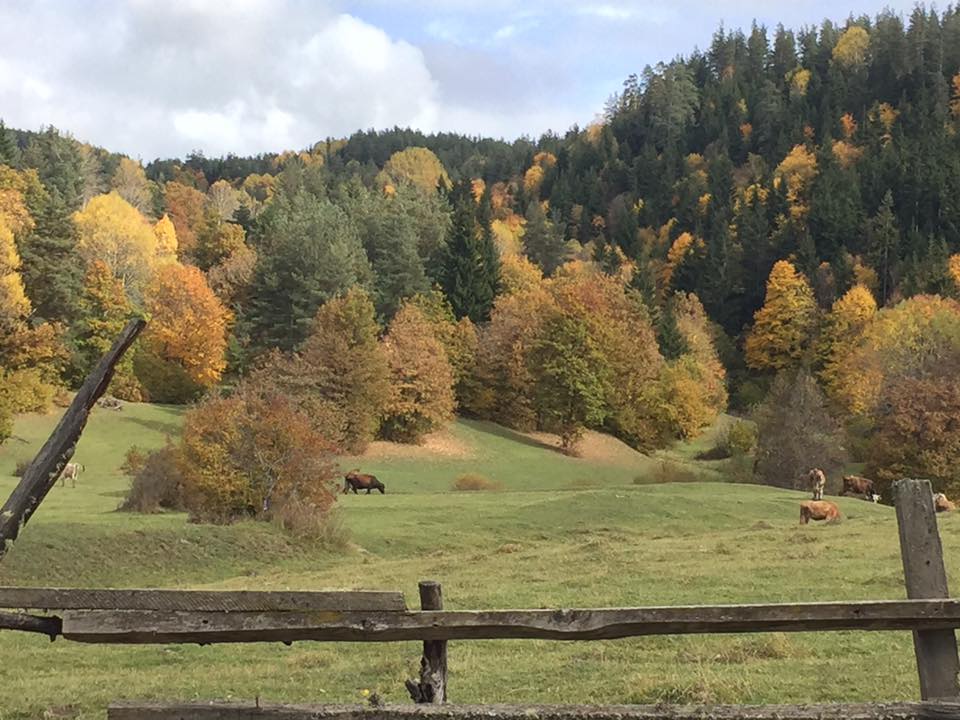 SUSTAINABLE PASTURE & HAY MEADOWS MANAGEMENT
MEASURES
Restoration of pastures and increase livestock productivity
Herding animals for controlled grazing
Hay making to ensure grass for winter
Rotational grazing
Conservation of high value landscape elements and secure ecosystem services in long-term perspective
Restoration and maintenance of wetlands
Protection of different habitats and stepping stones
Forest landscape restoration/management
Sustainable river basin management
Preserve cultural and historical heritage
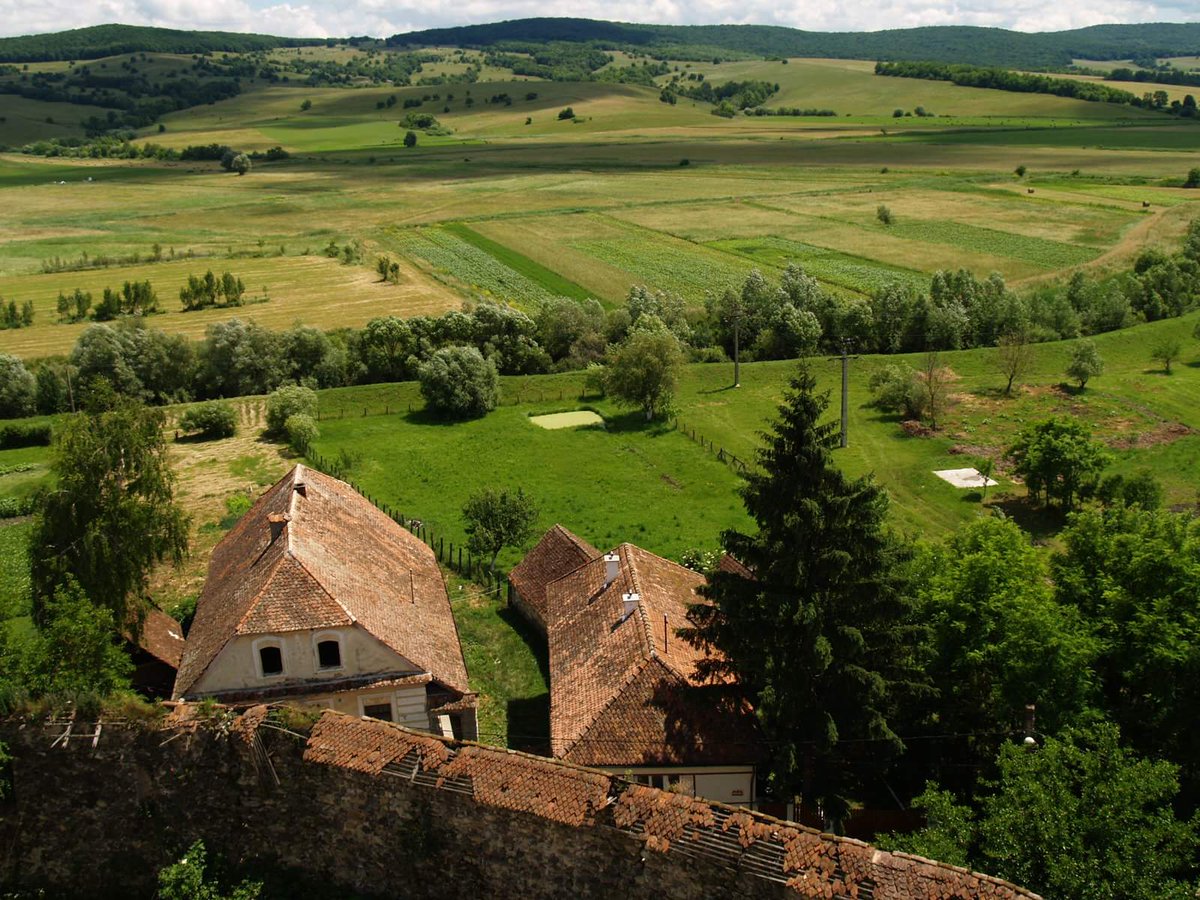 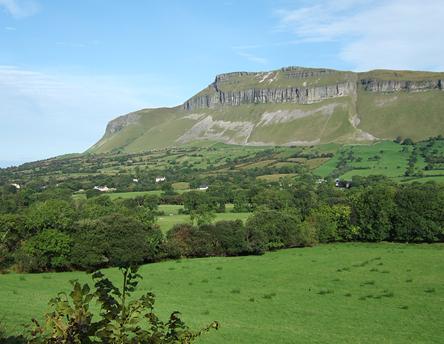 [Speaker Notes: To preserve cultural]
Framework Measures:
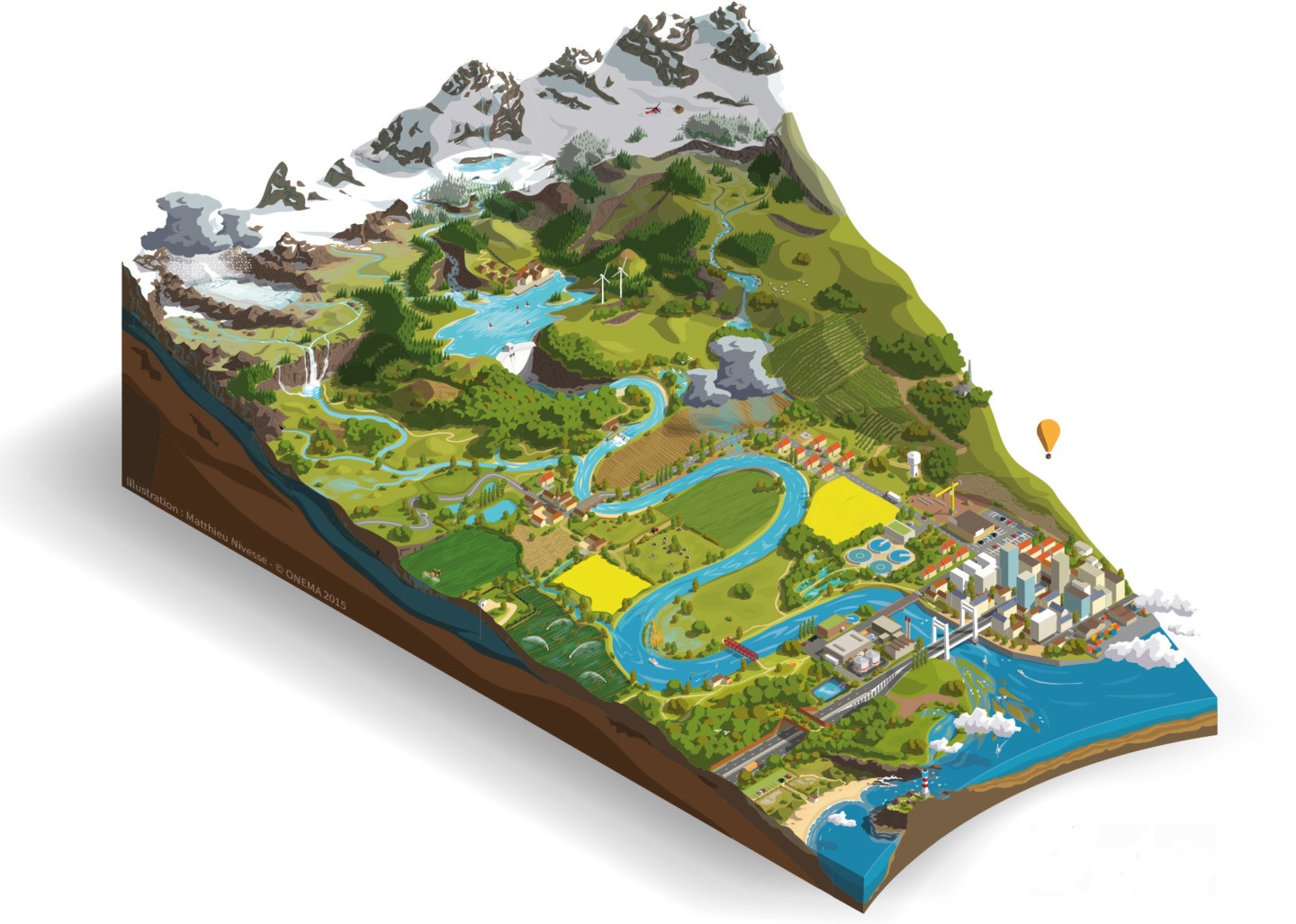 Using bottom-up approach:

Strong communication and planning with people;

Insured community ownership;

Integration of all stakeholders (local government;

Creation of Nature Community Fund
Protected zones
Pasture
Hay meadows
Agricultural land
[Speaker Notes: Future Management Plan]
Grazie per l'attenzione!
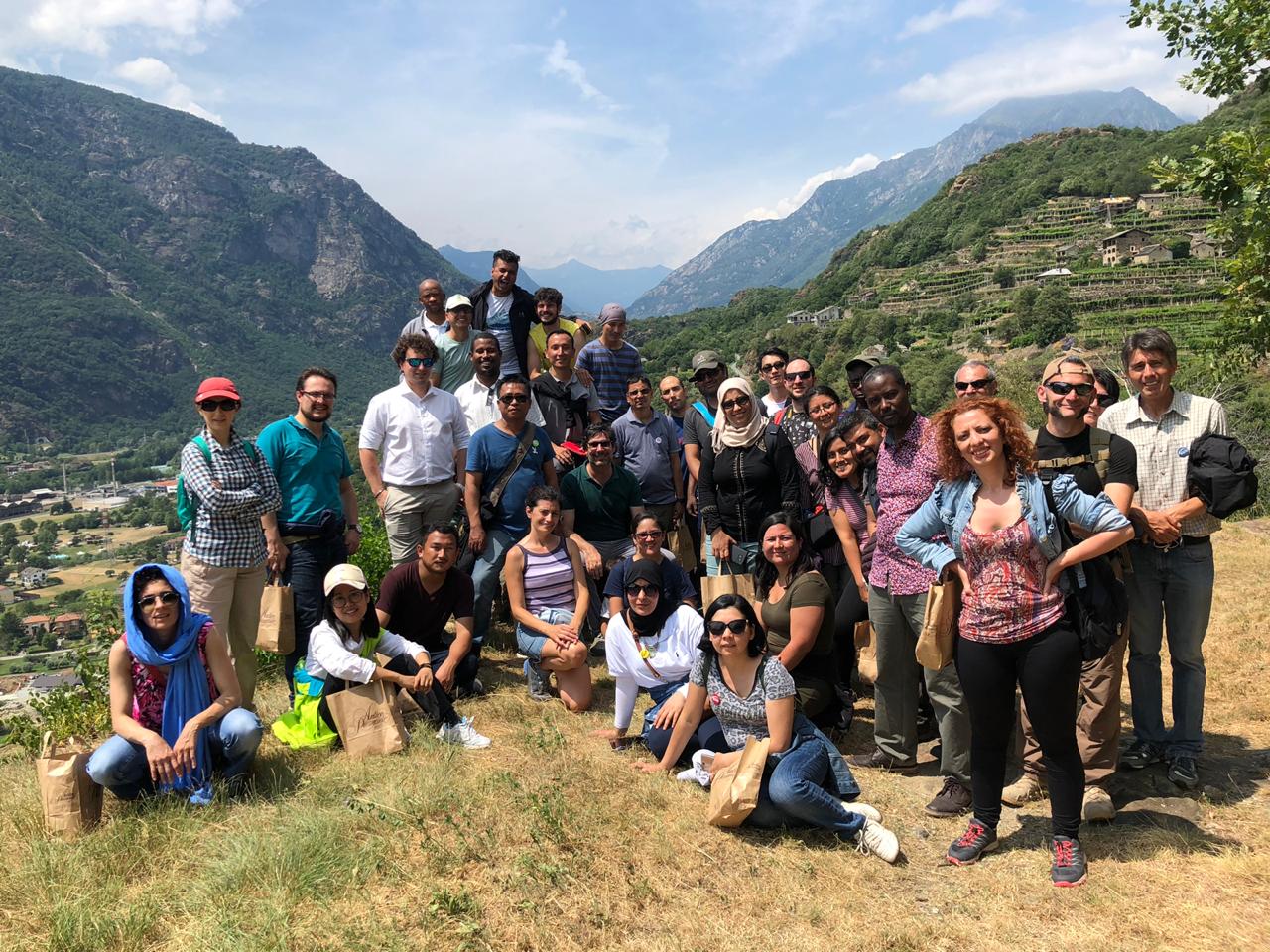 IPROMO Valley Community